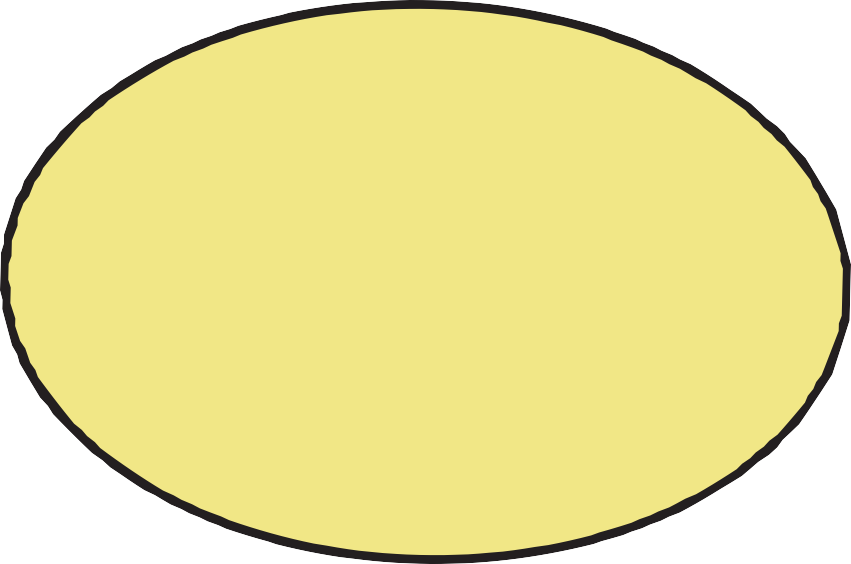 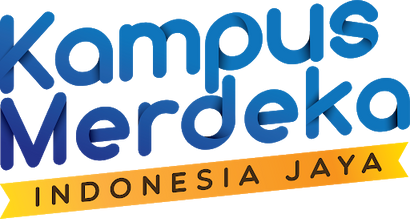 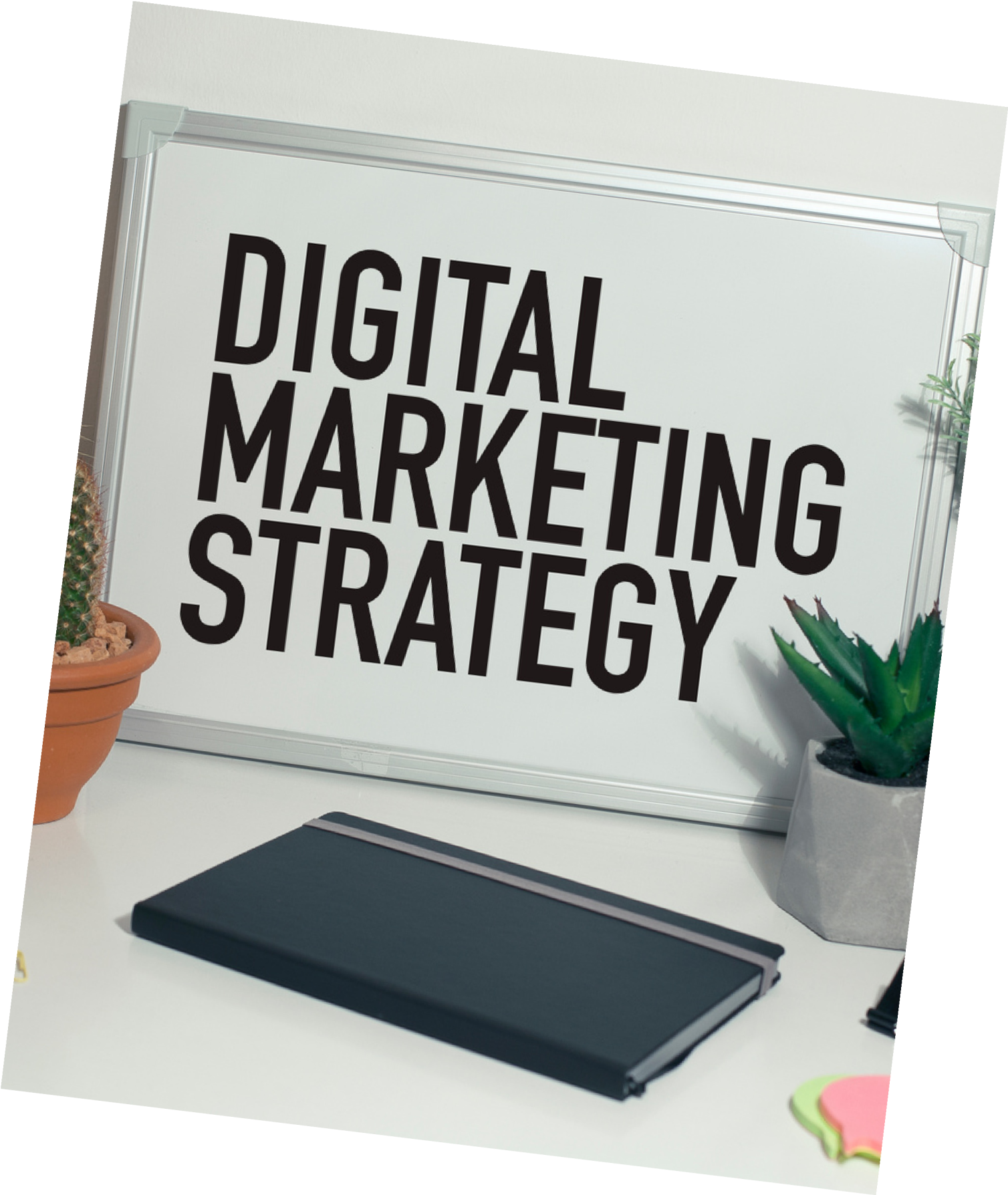 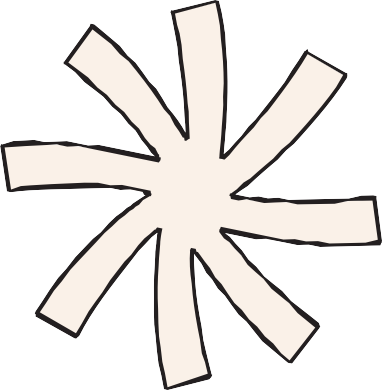 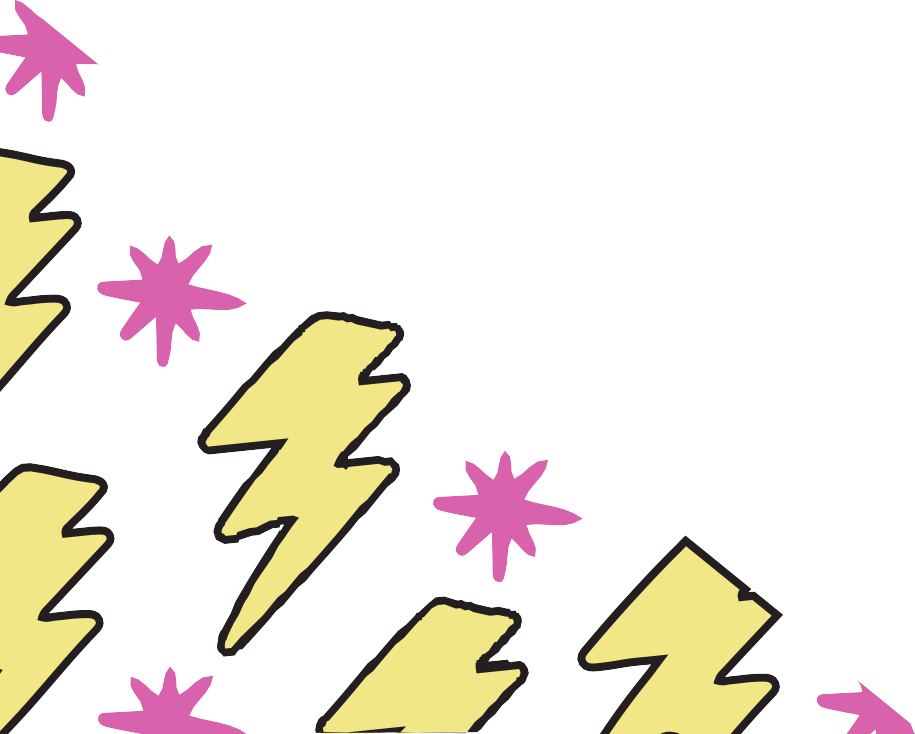 NOMENSEN BANUNAEK.,M.Kes
TARGET
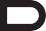 Funnel marketing
1
PEMBELAJARAN
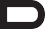 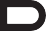 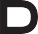 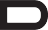 Setelah mempelajari ini, diharapkan mahasiswa mampu memahami mengenai:
Tools dalam pemasaran digital
2
Konsep social media marketing
3
Copywriting, content marketing, dan advertising digital
4
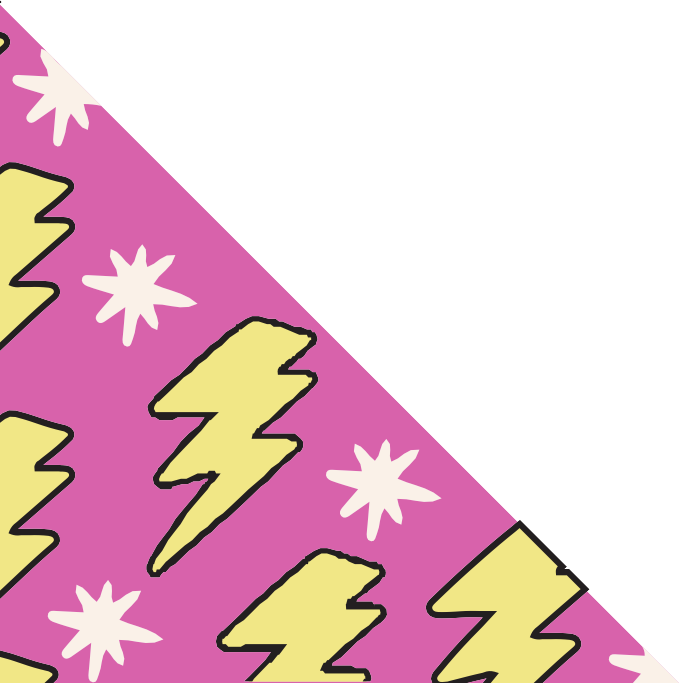 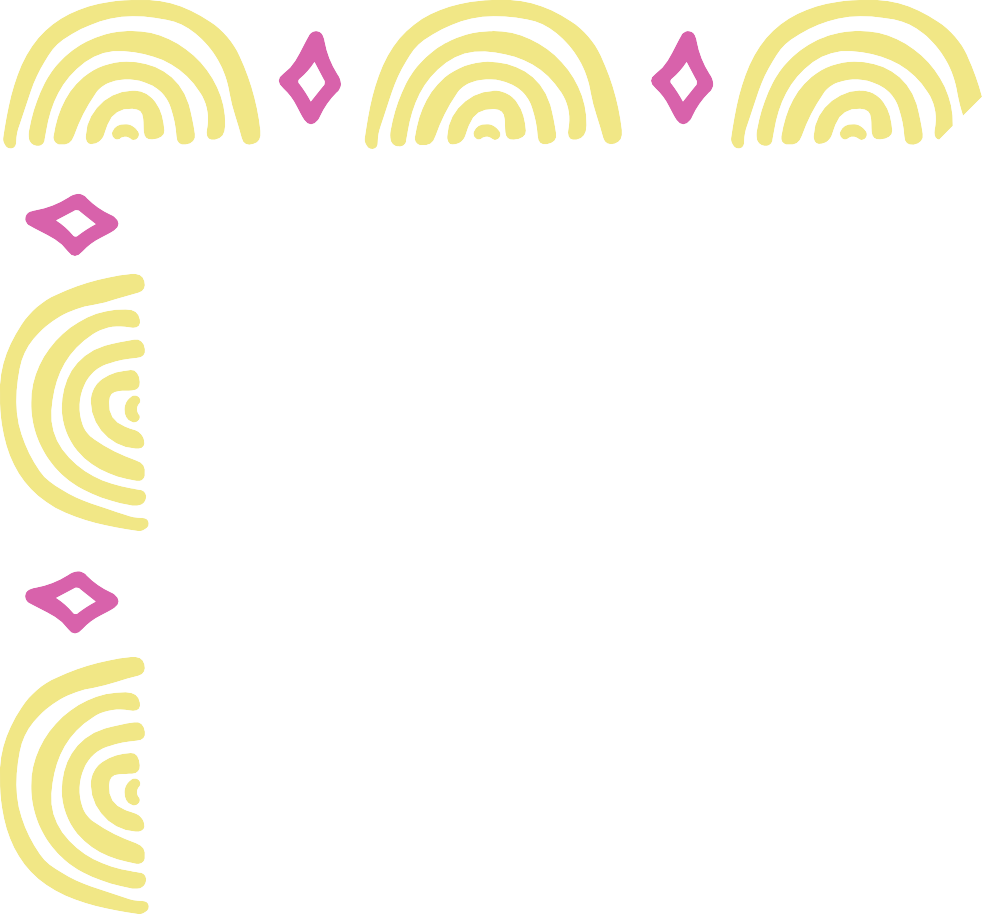 FUNNEL
MARKETING
Proses seseorang dari tidak mengenal brand, mengenal, menimbang-nimbang, melakukan pembelian, menilai produk, hingga menjadi pelanggan setia.
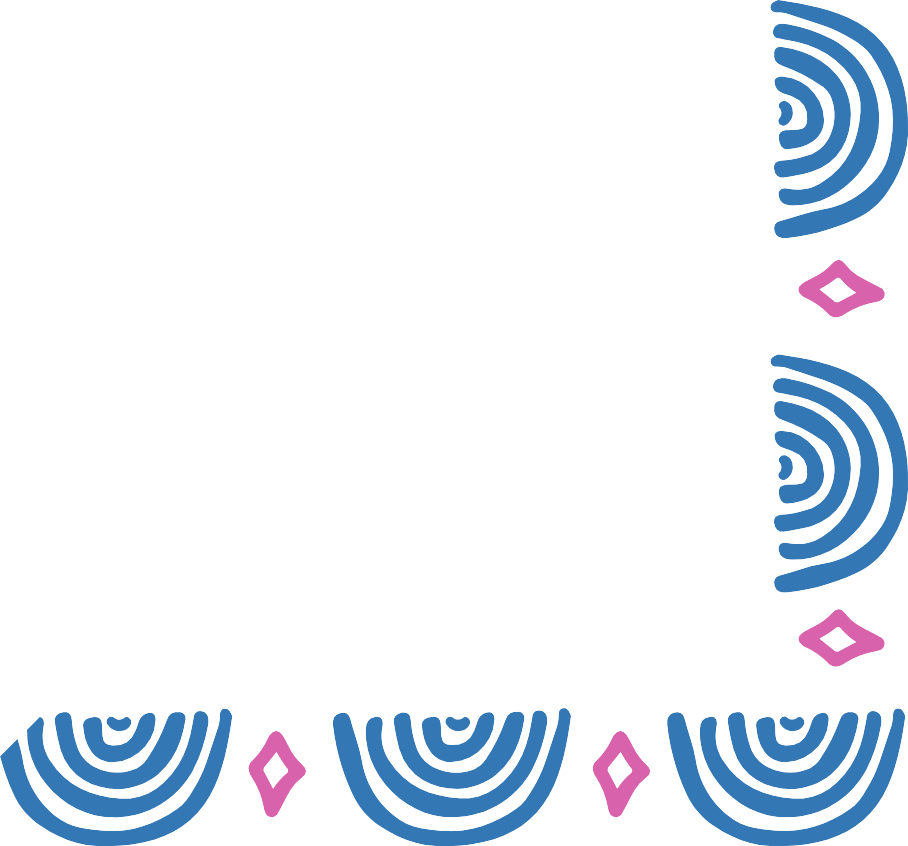 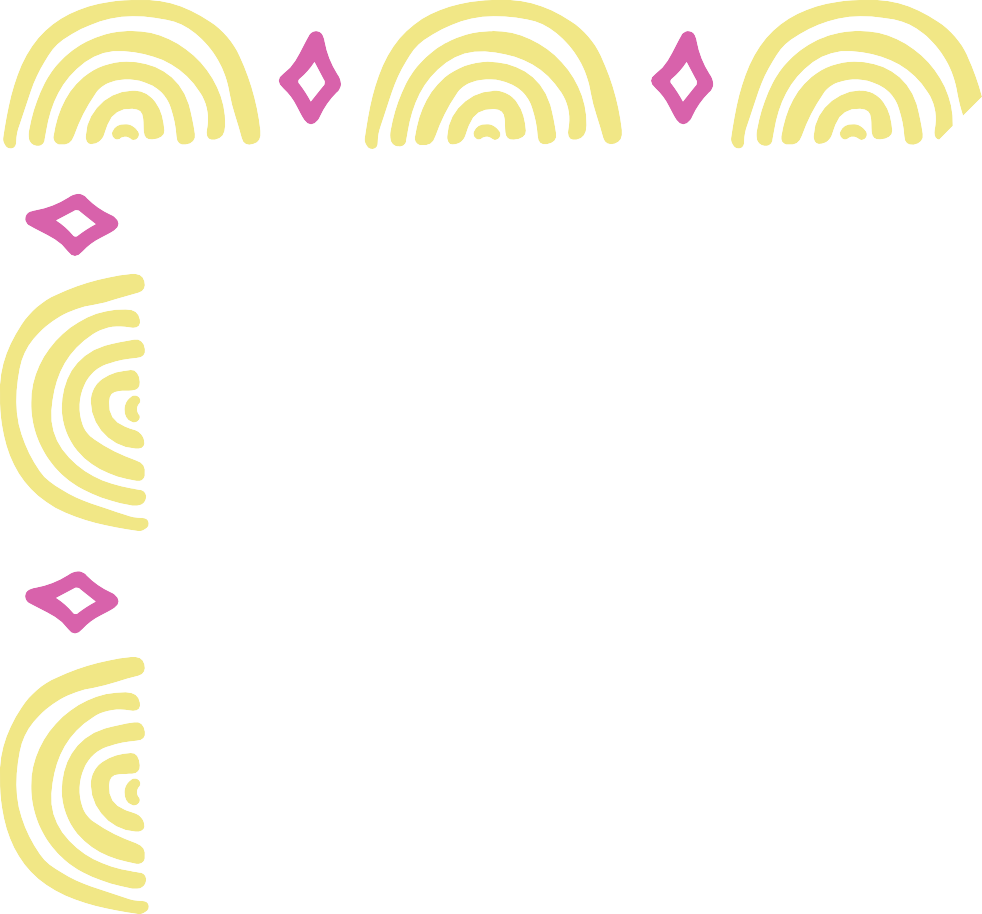 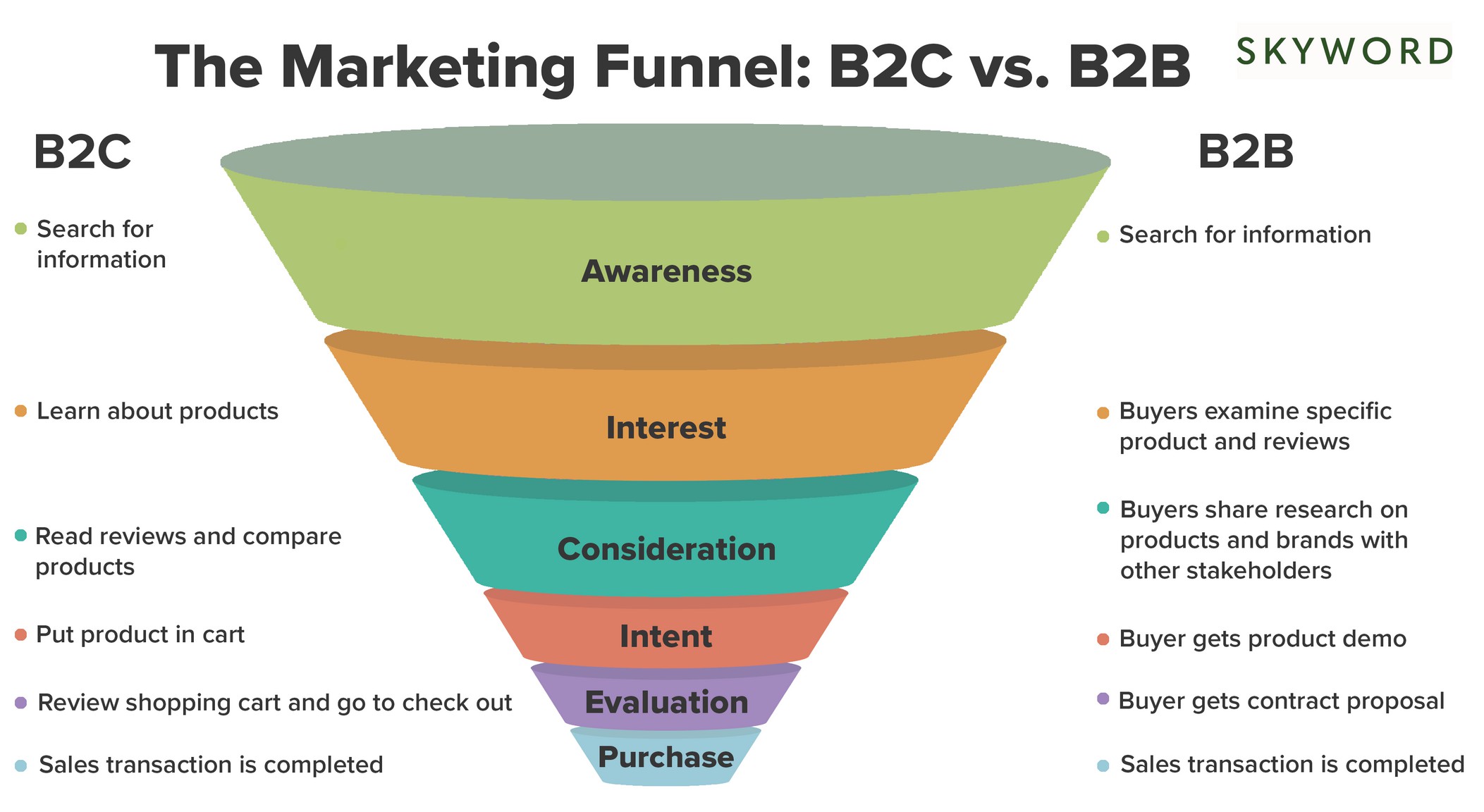 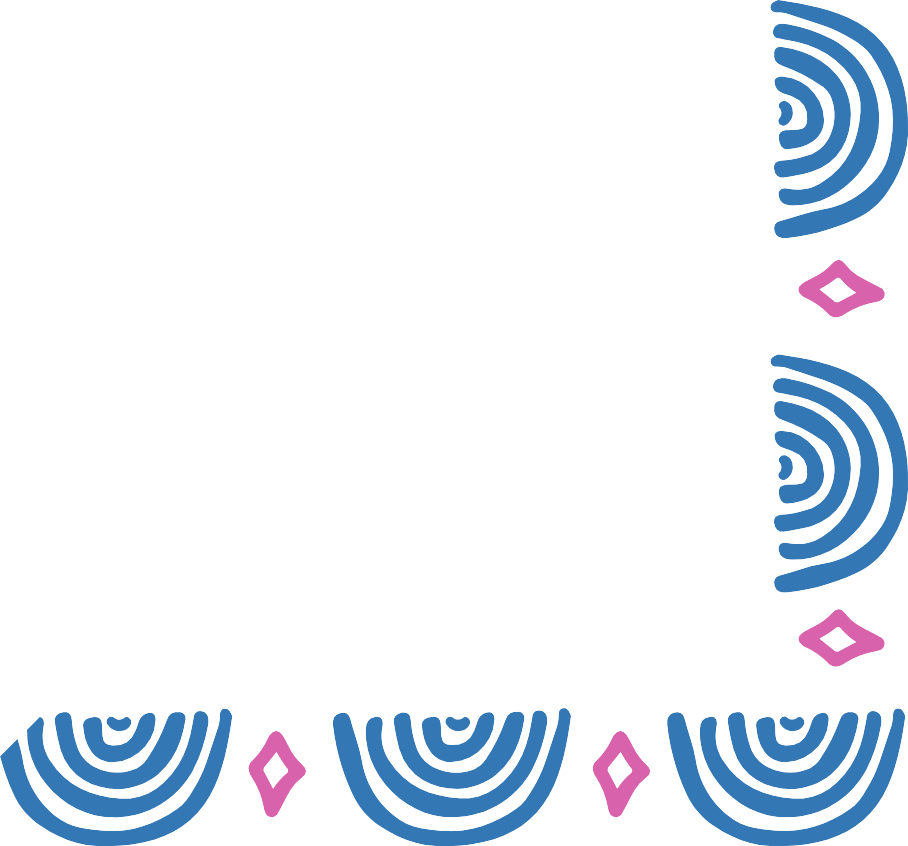 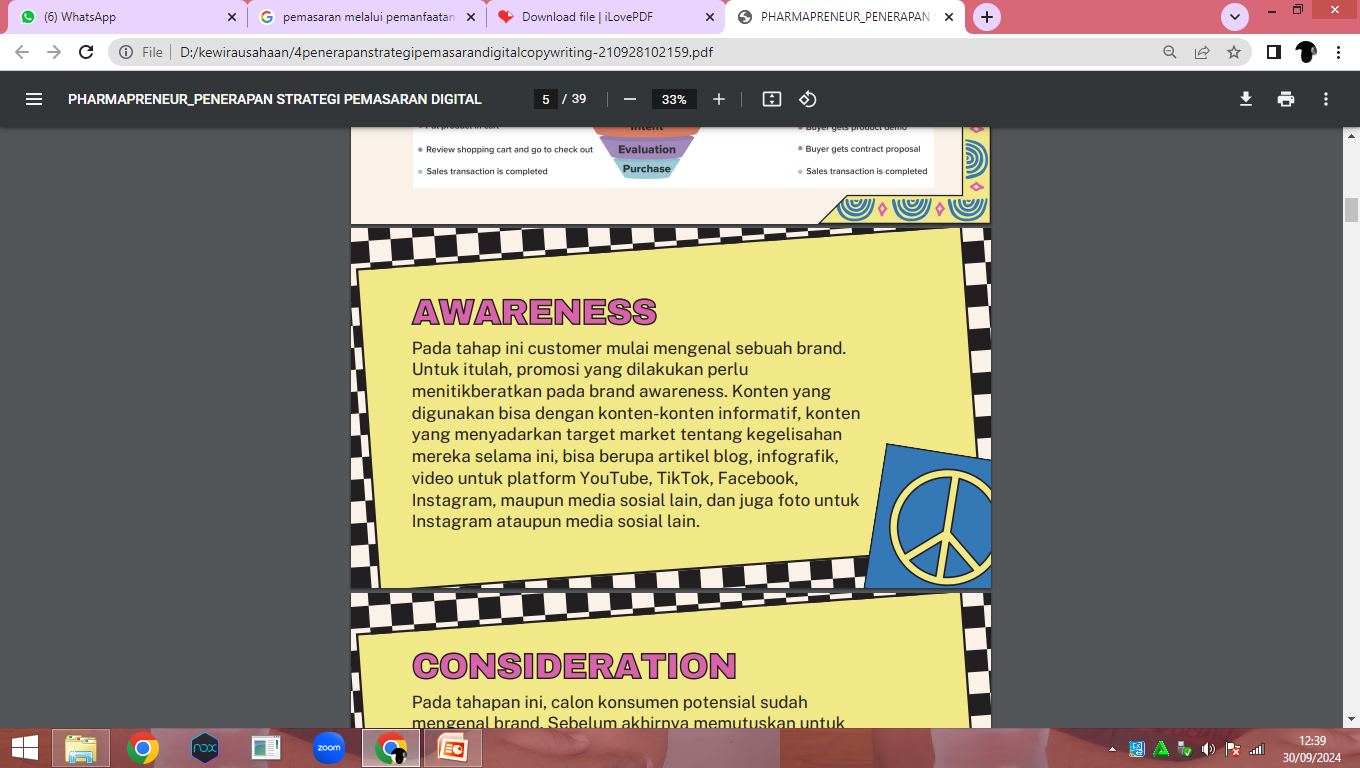 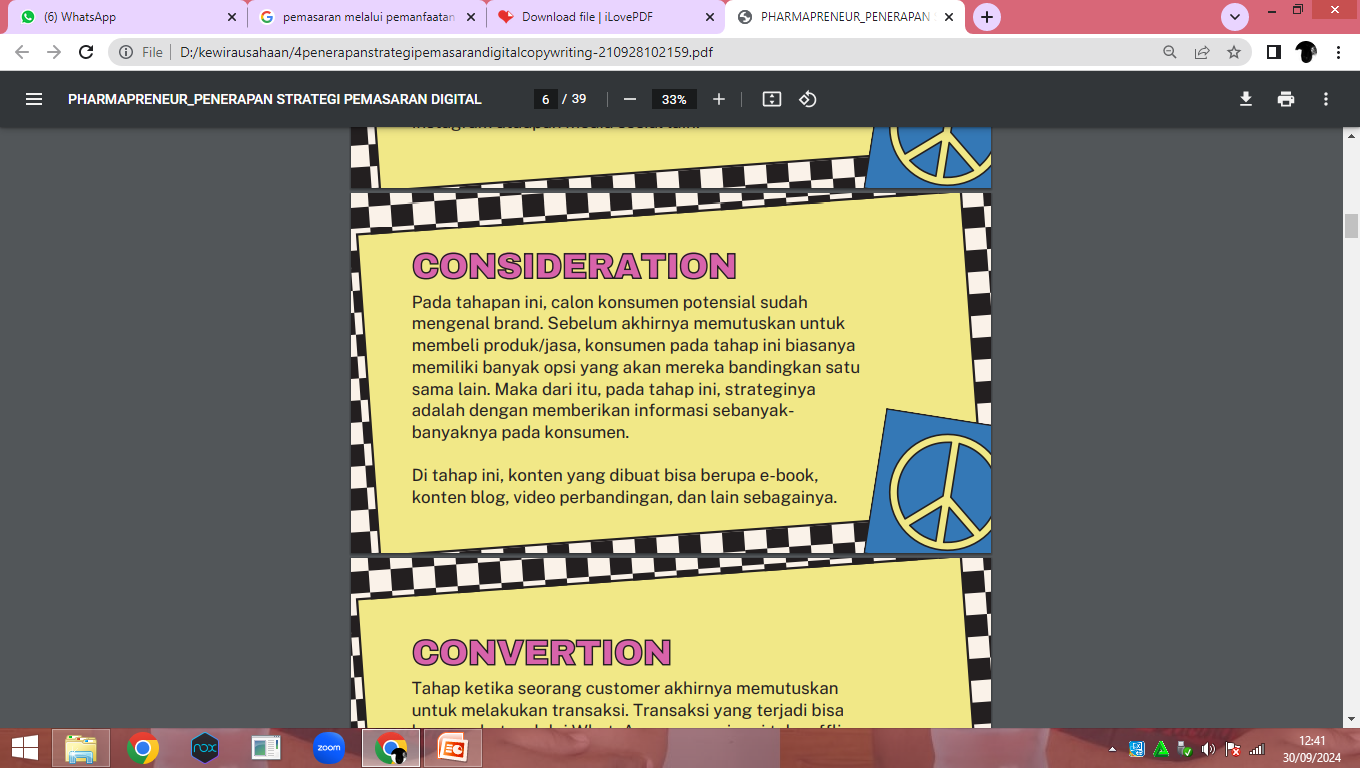 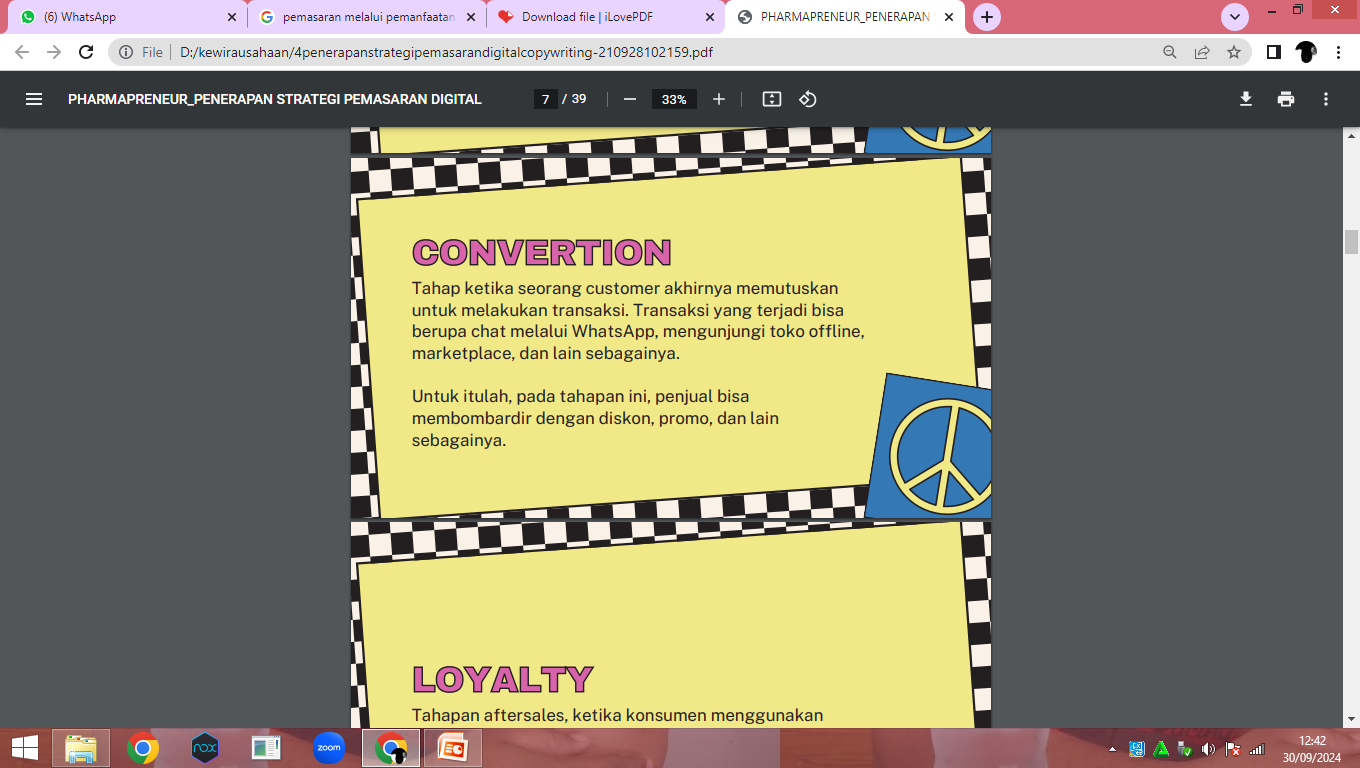 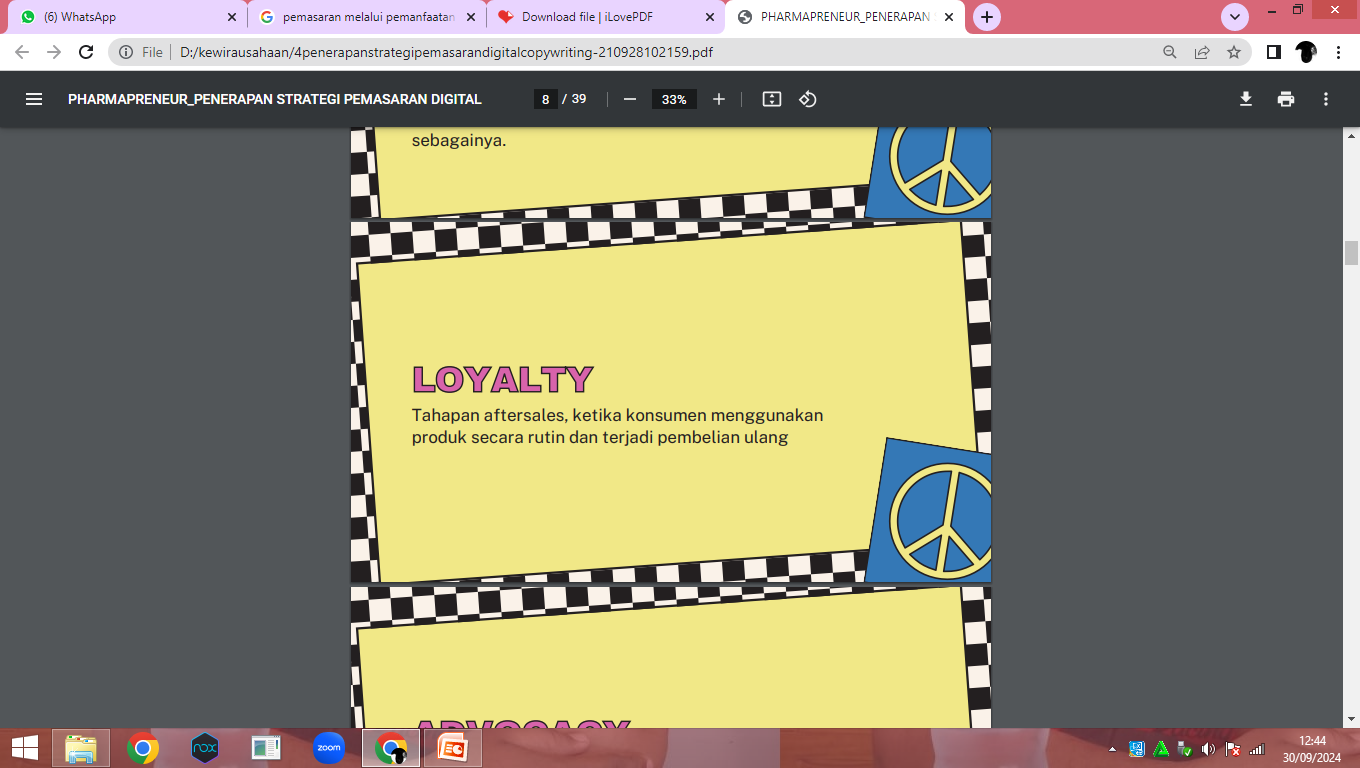 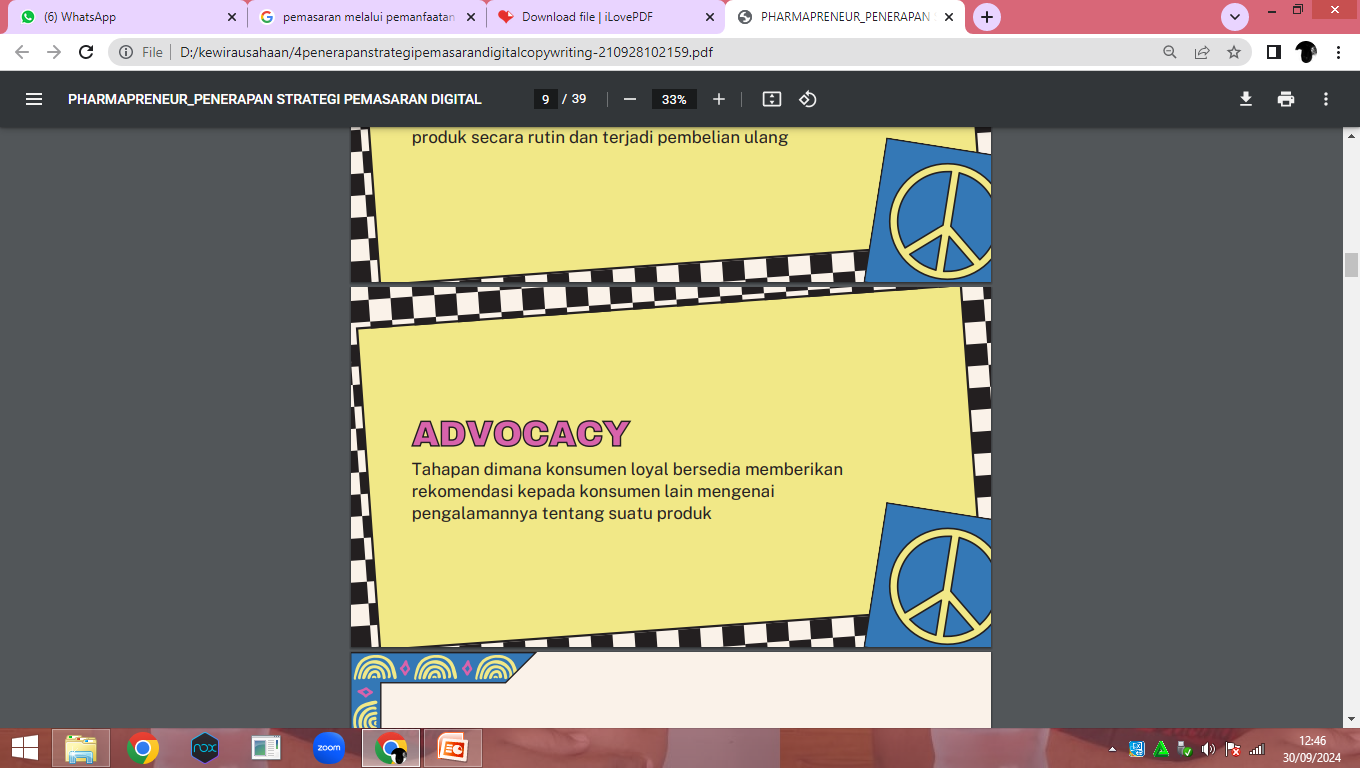 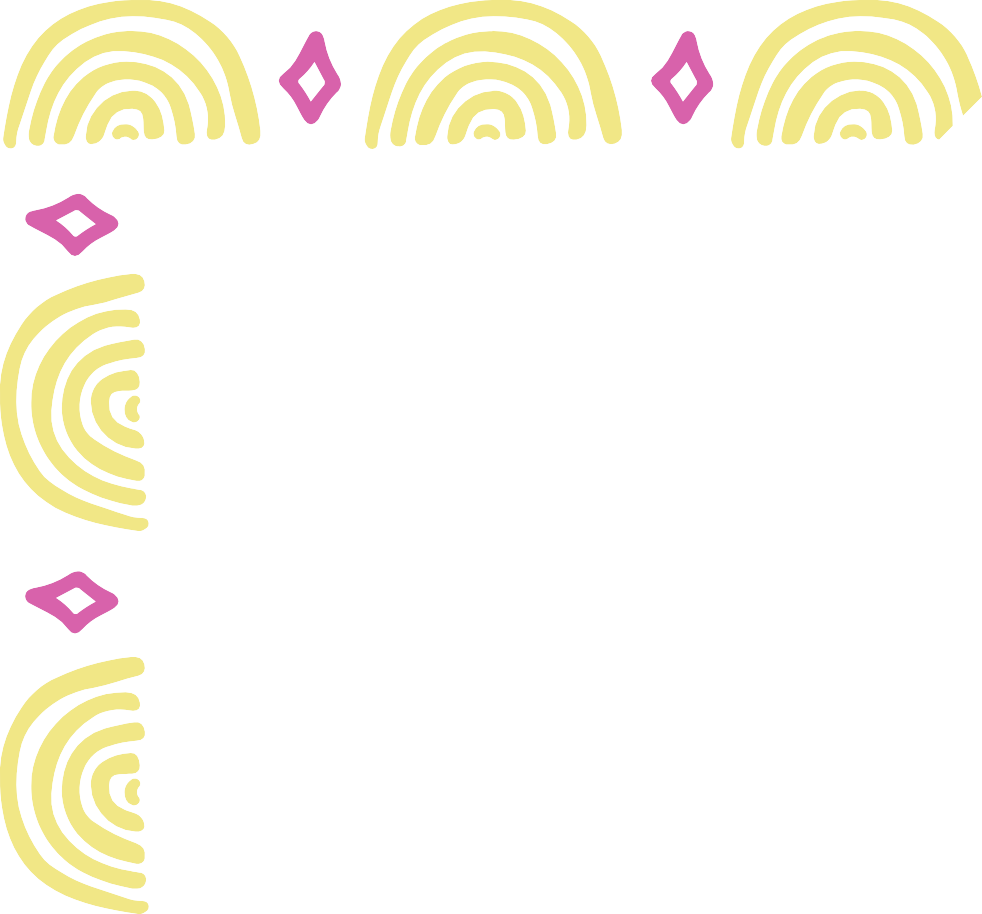 TOOLS DALAM PEMASARAN DIGITAL
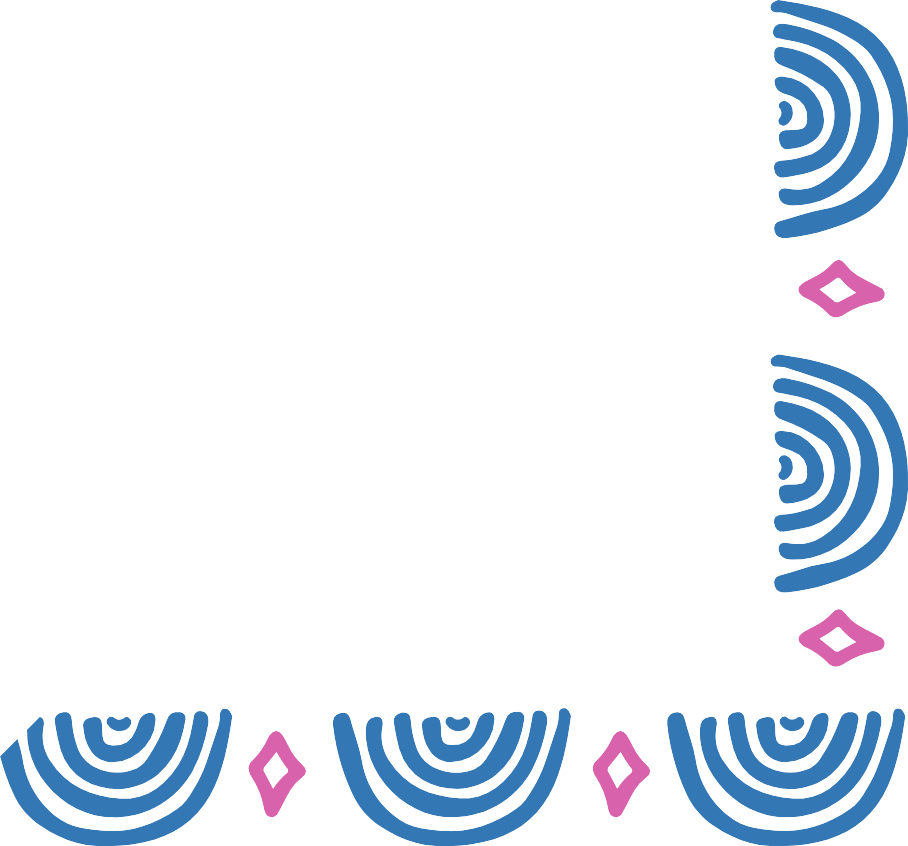 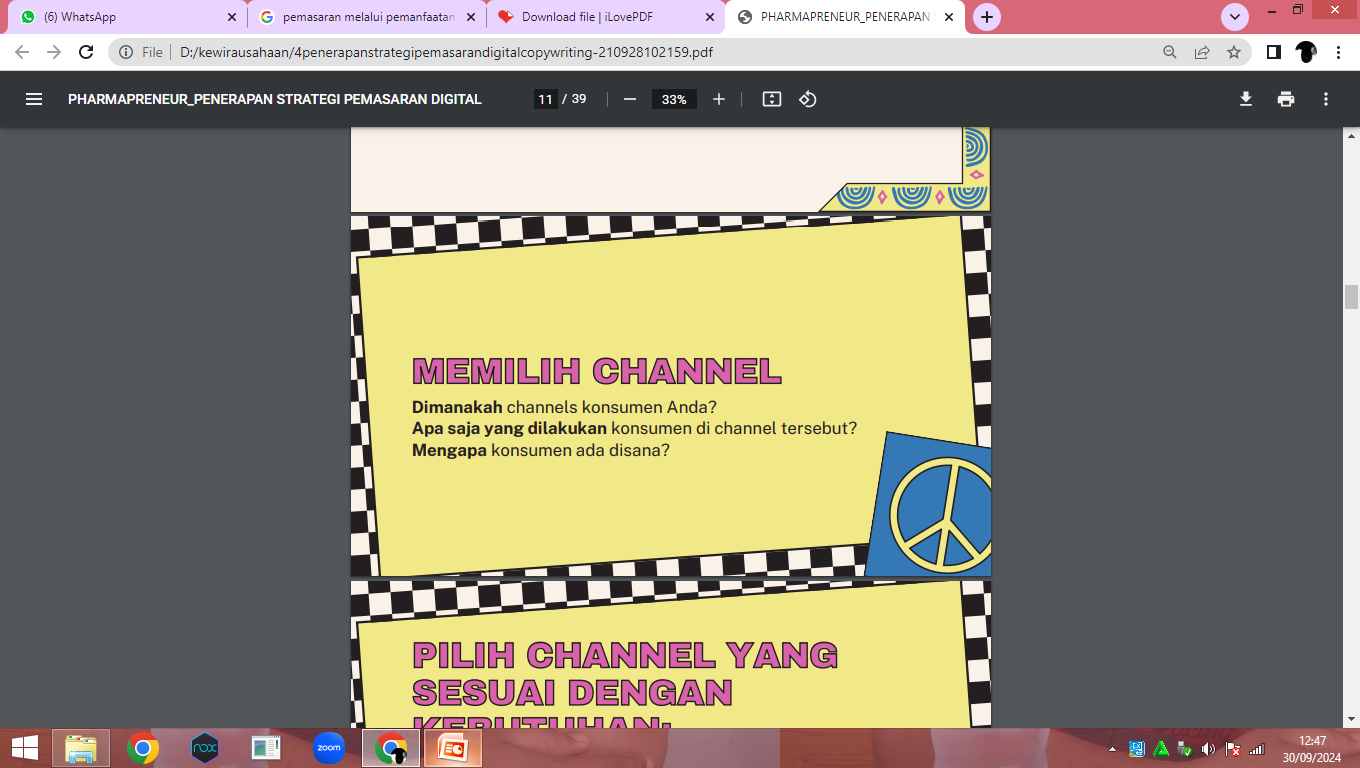 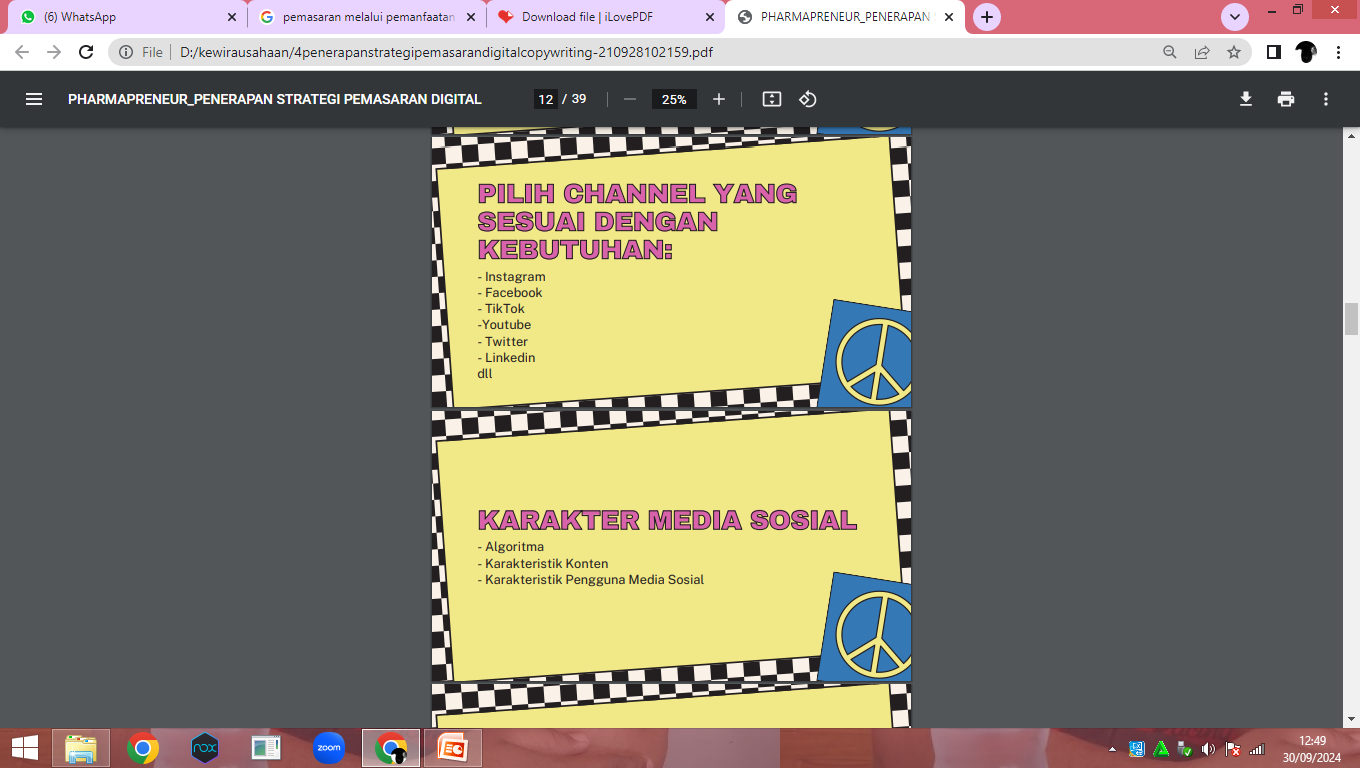 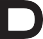 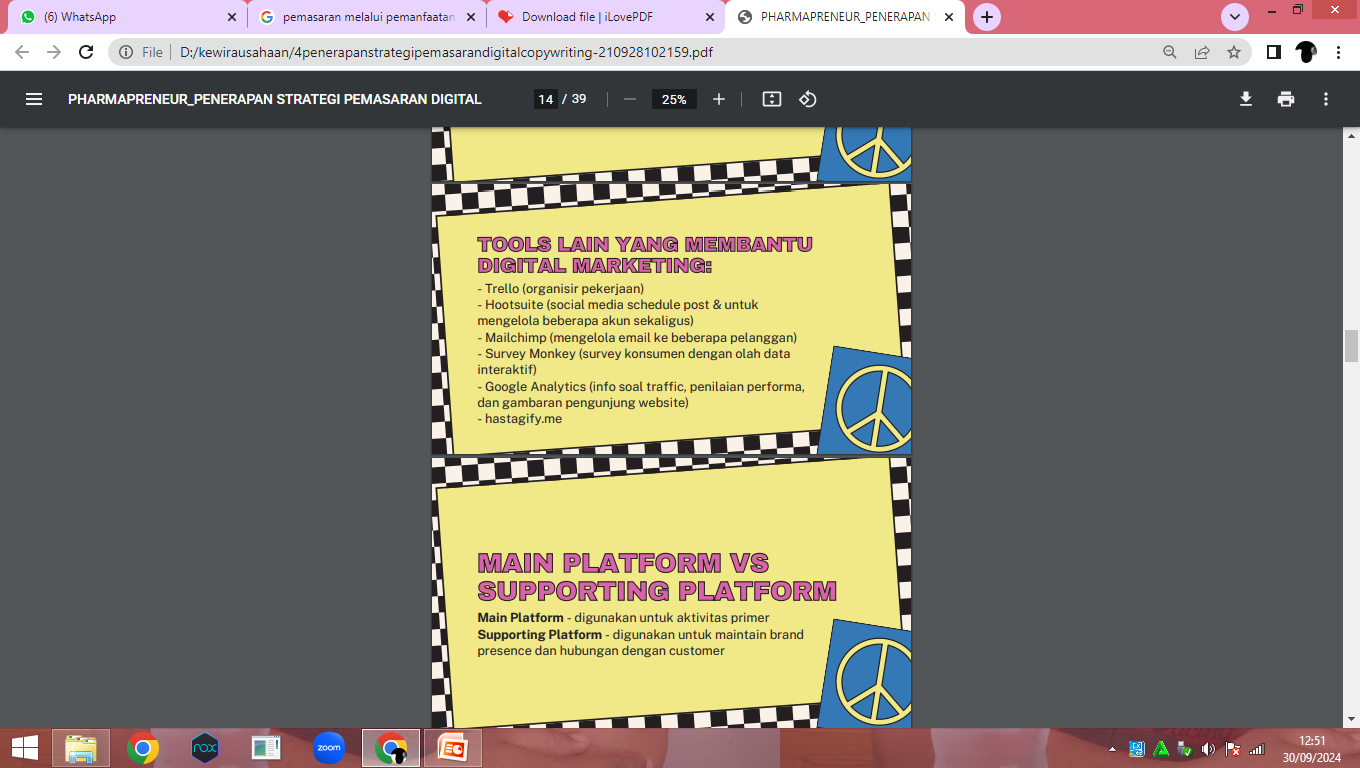 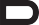 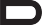 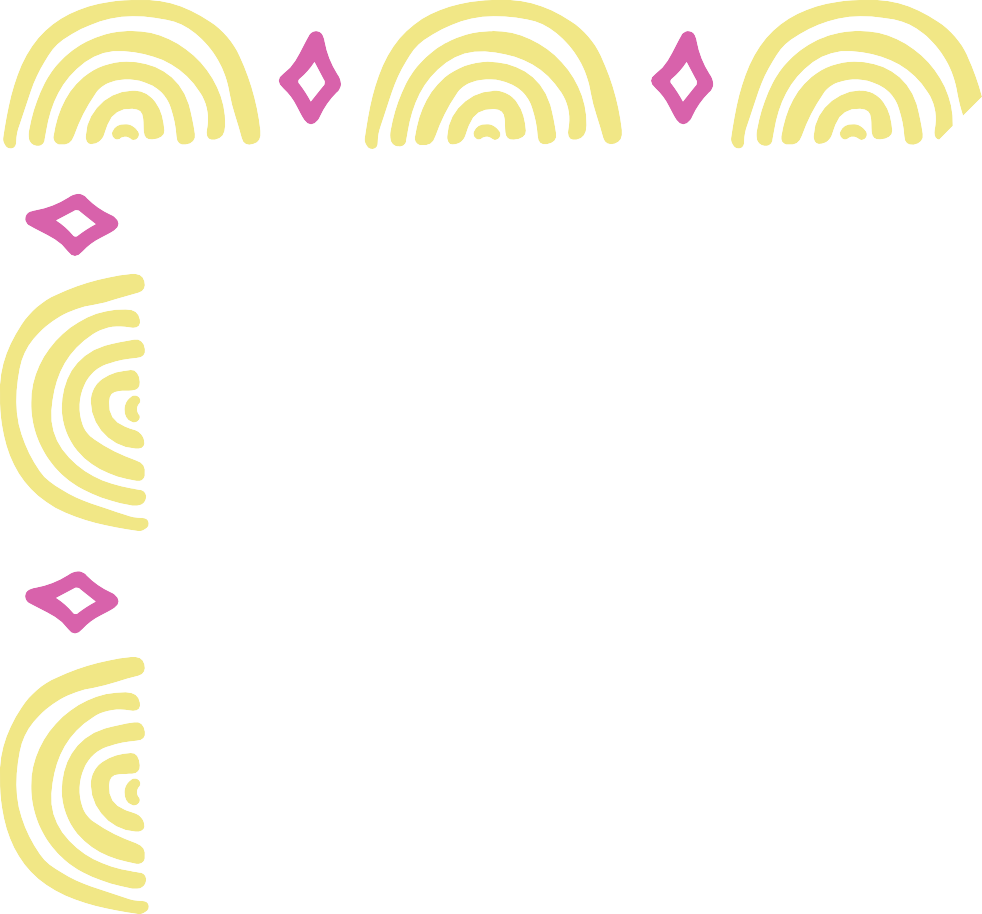 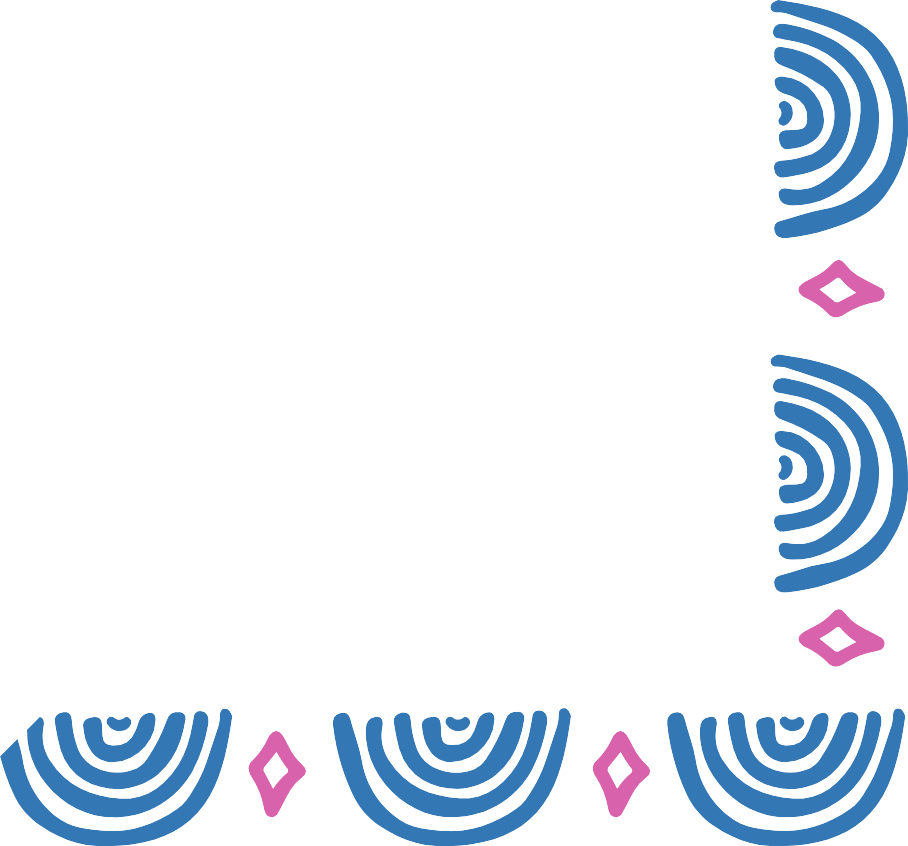 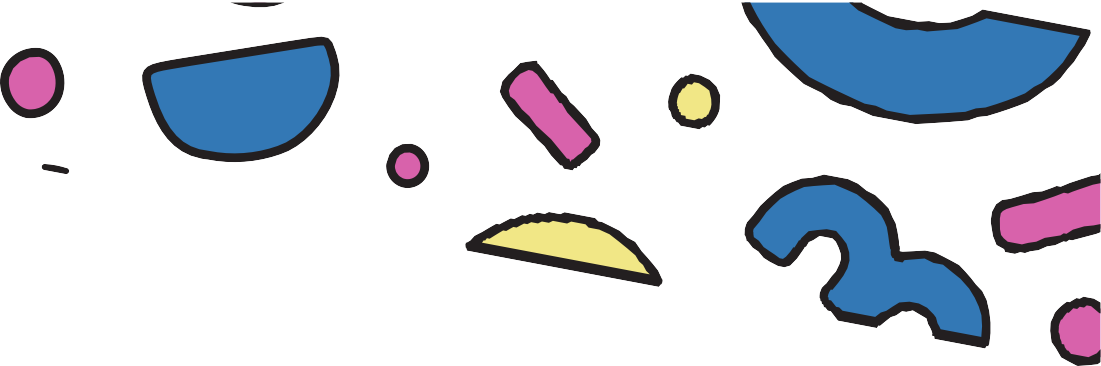 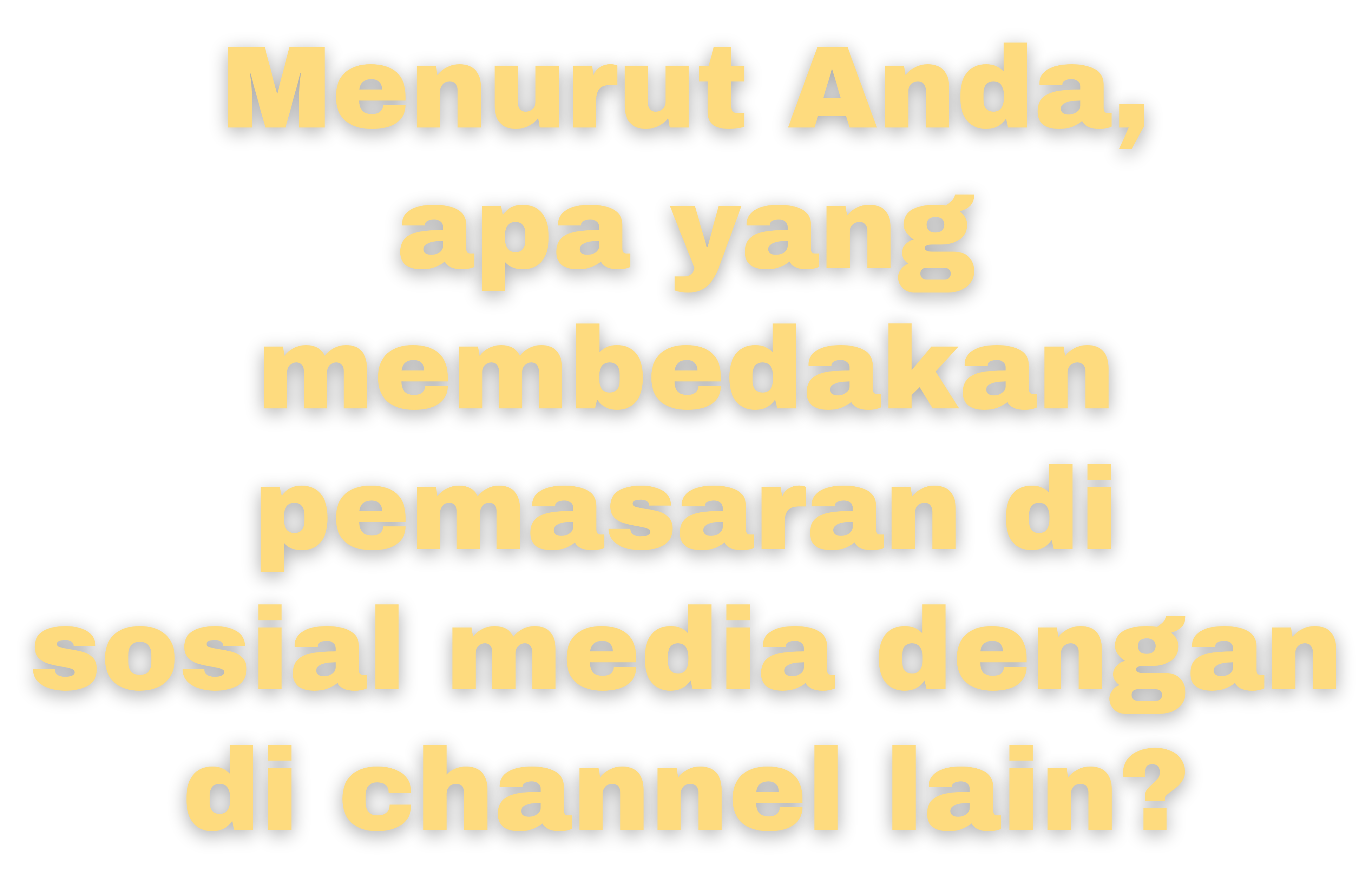 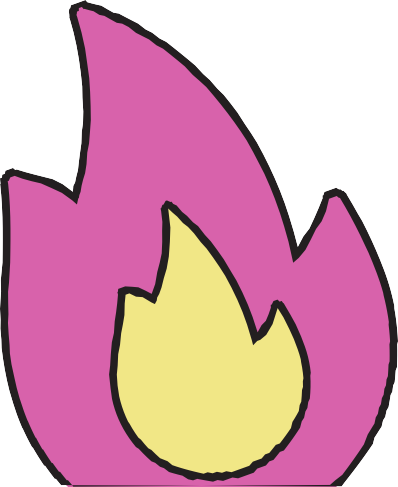 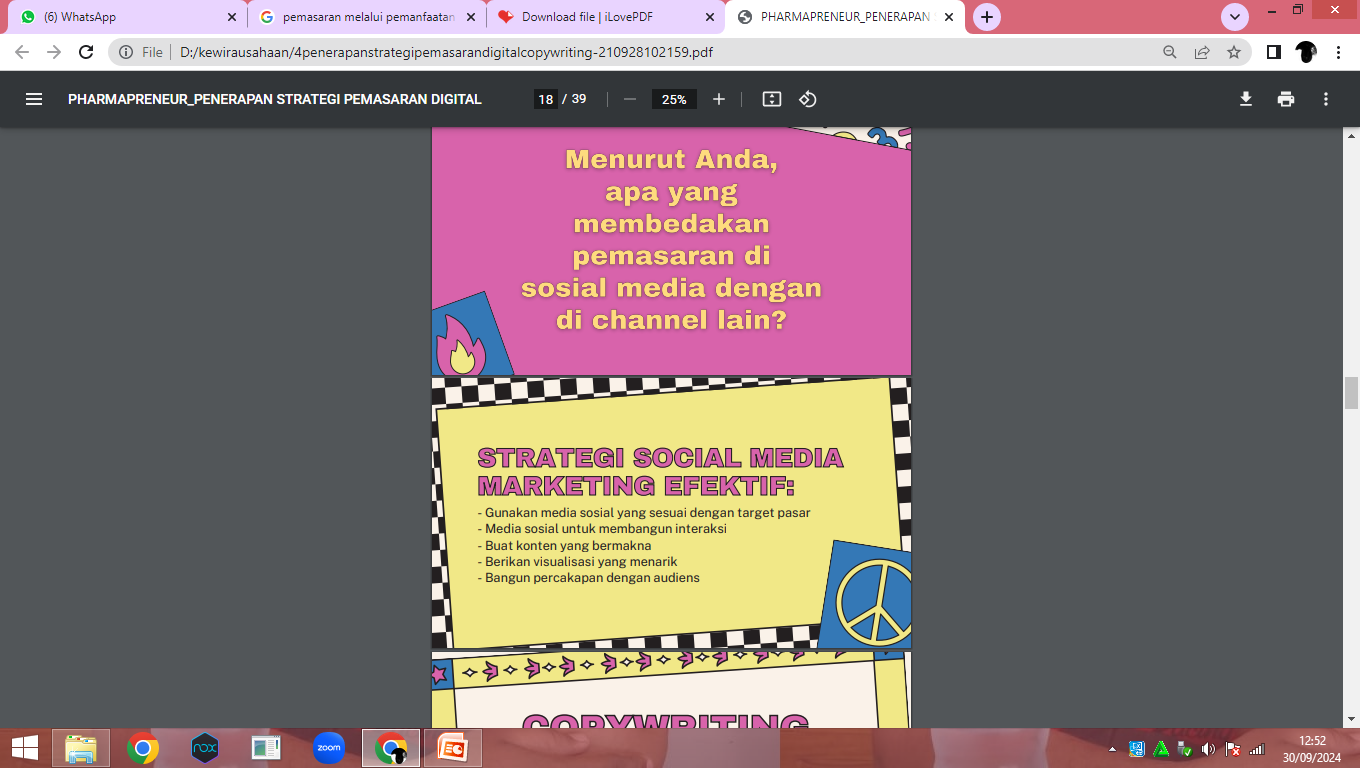 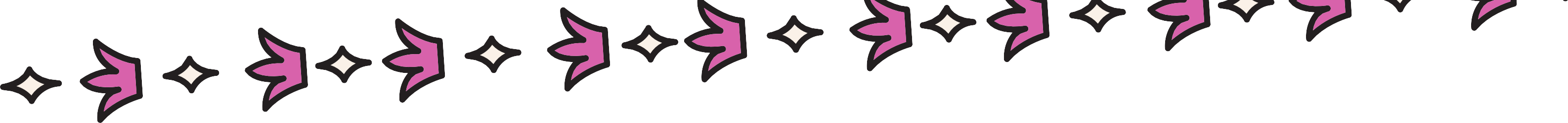 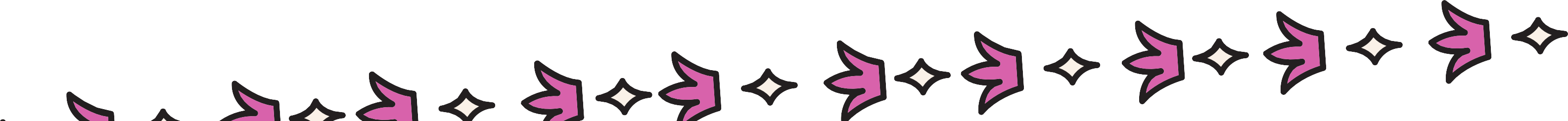 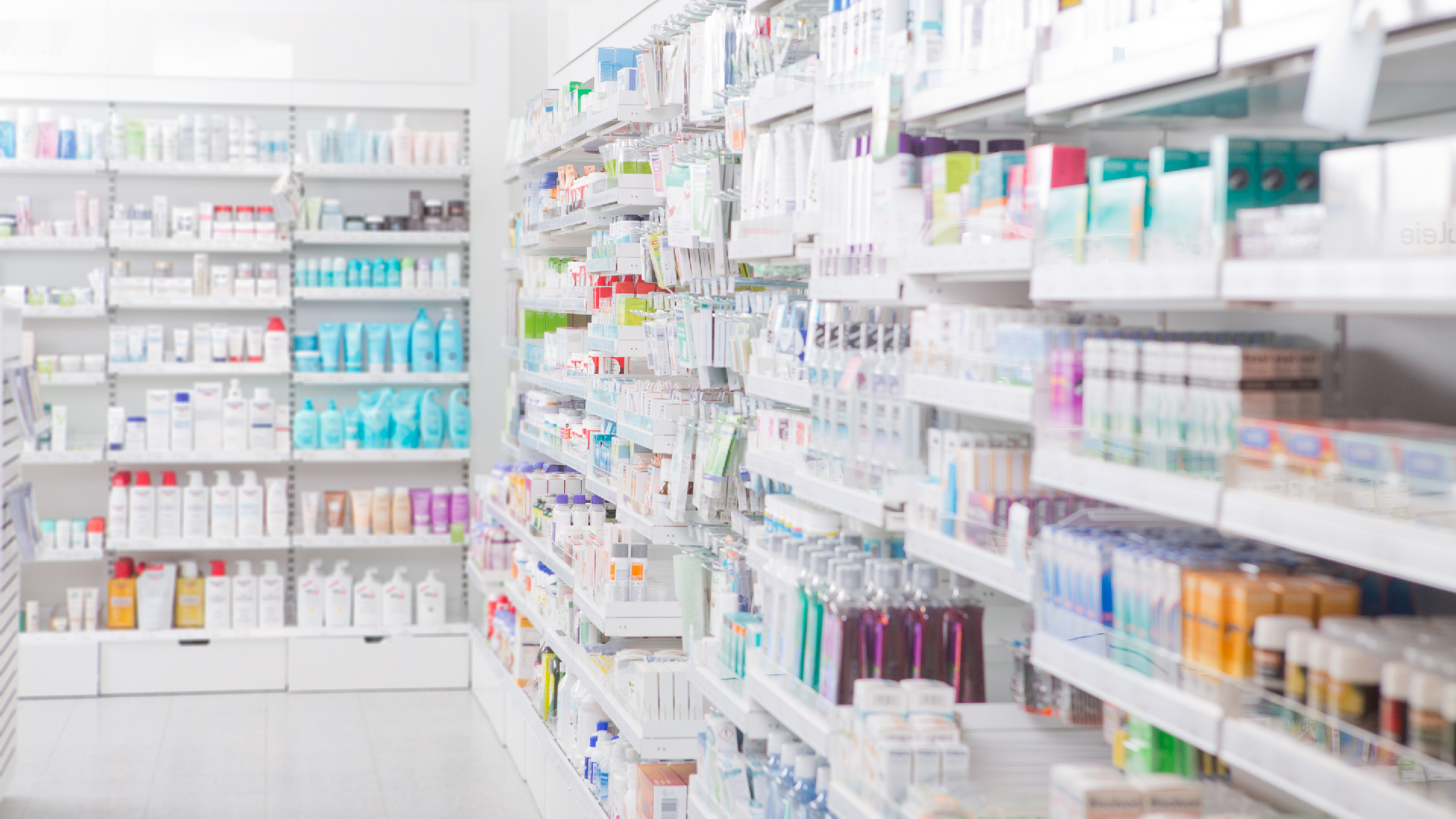 SESI INTERAKTIF
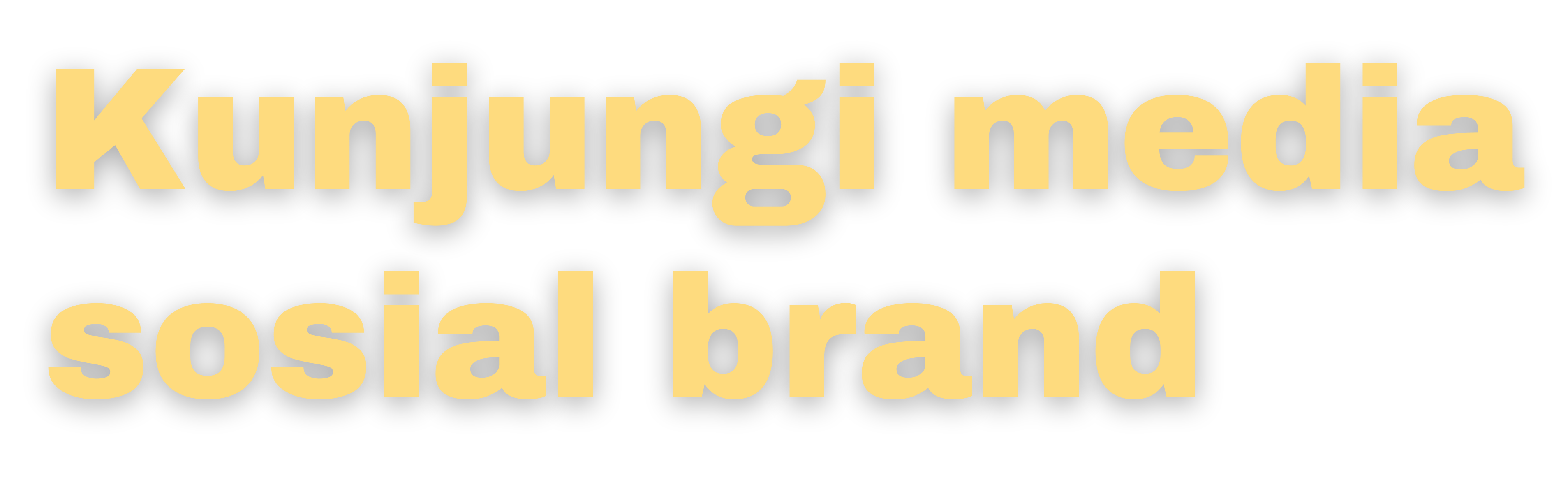 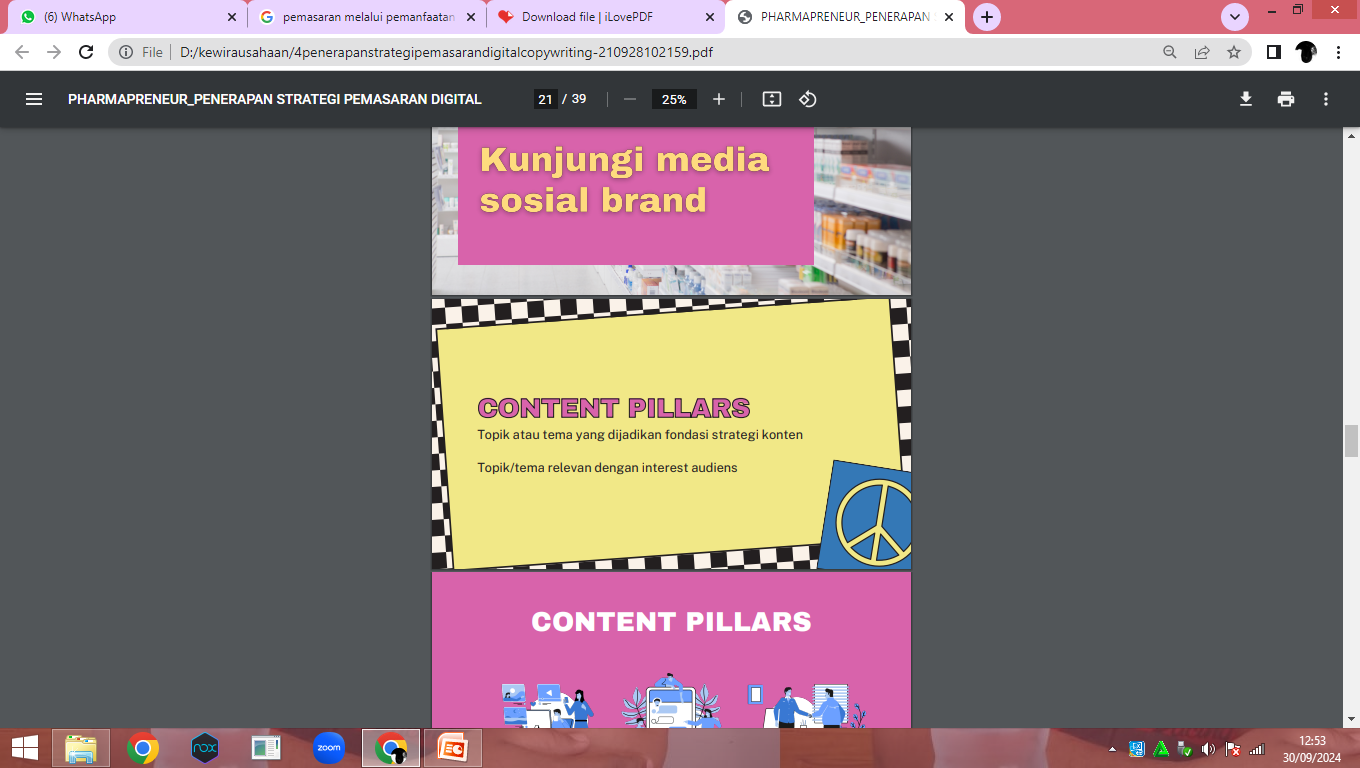 CONTENT PILLARS
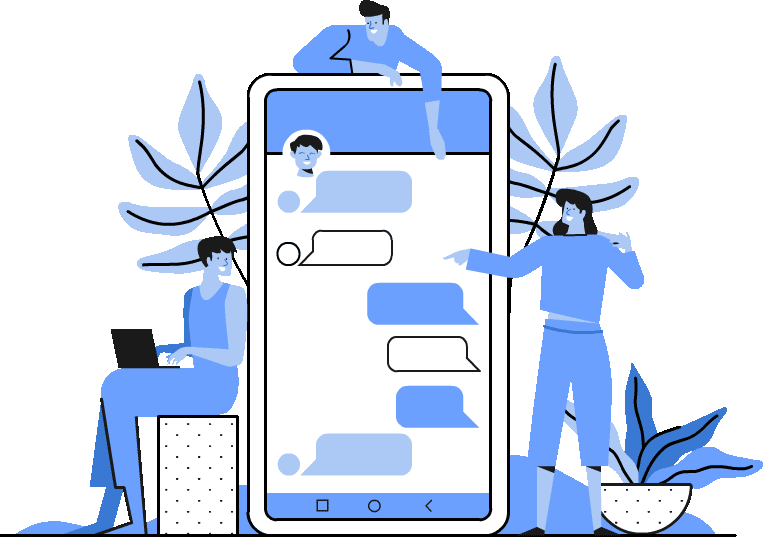 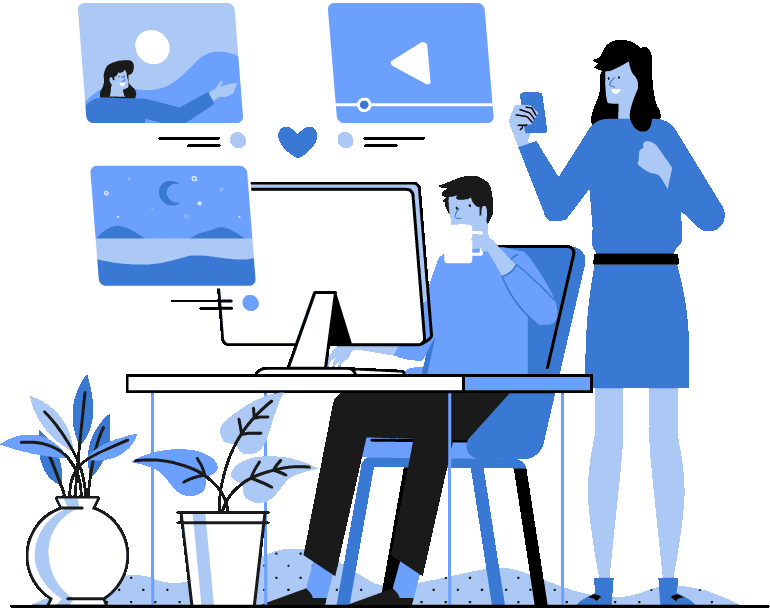 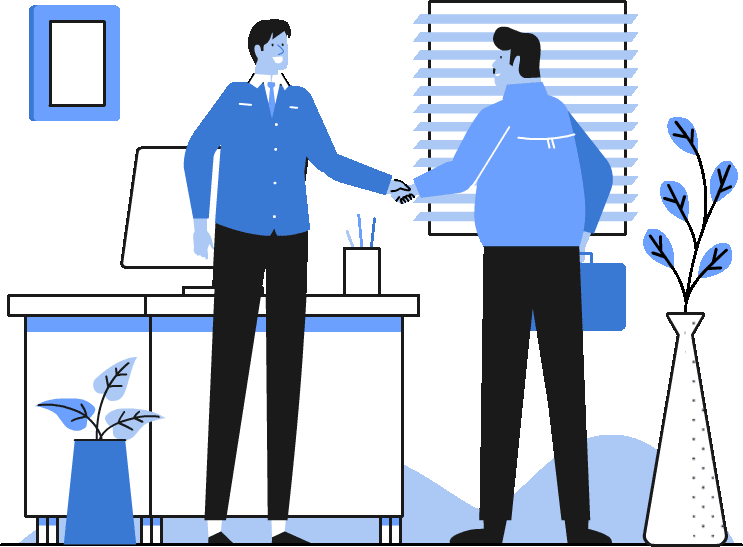 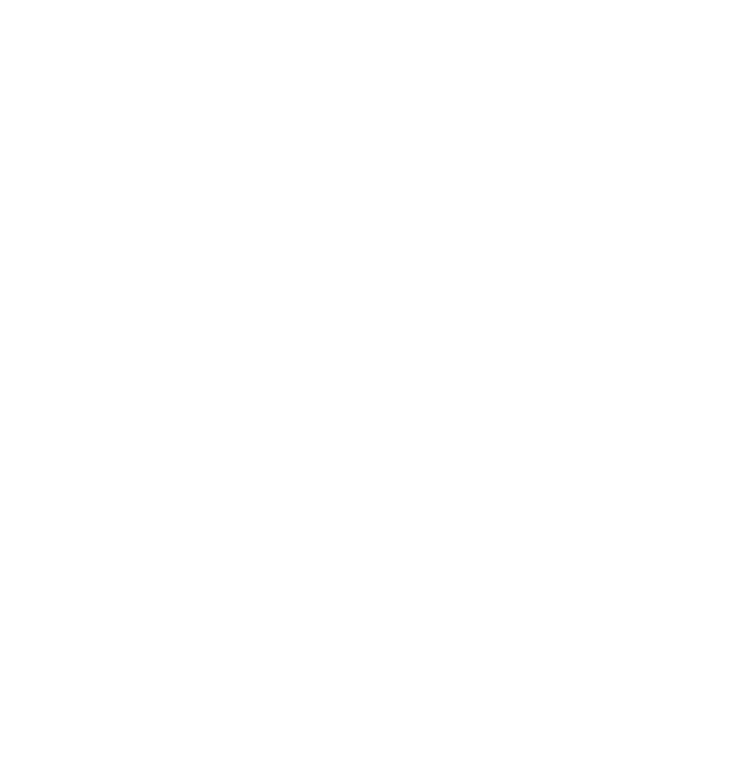 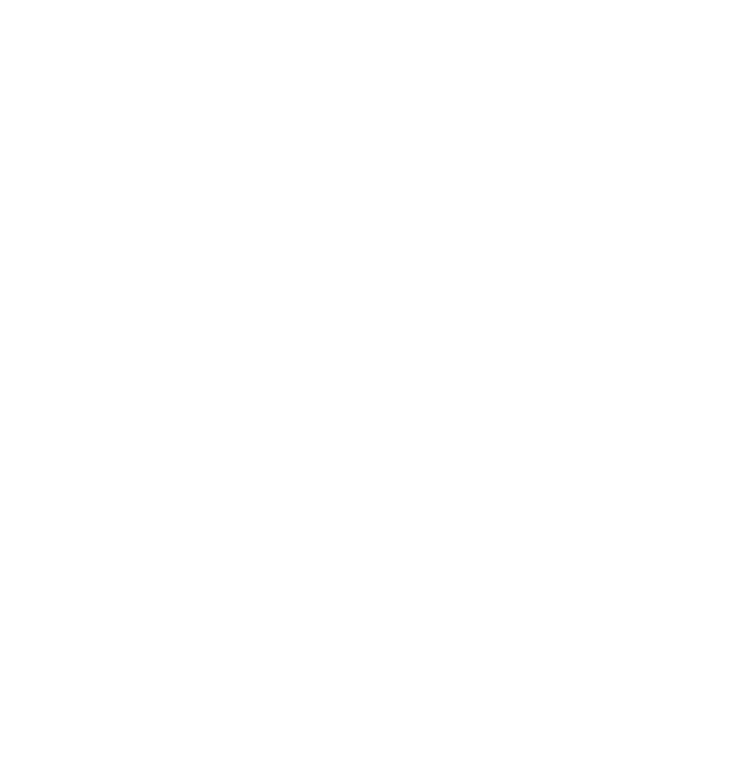 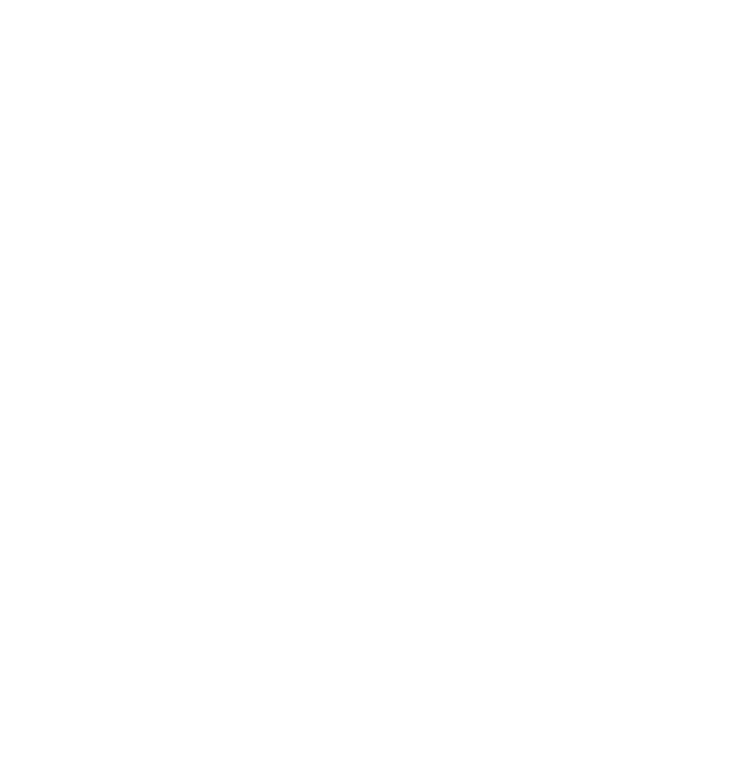 ENTERTAINMENT
(Education/Fun Fact)
INFORM
(Product Knowledge)
CONVINCE
(Promotions)
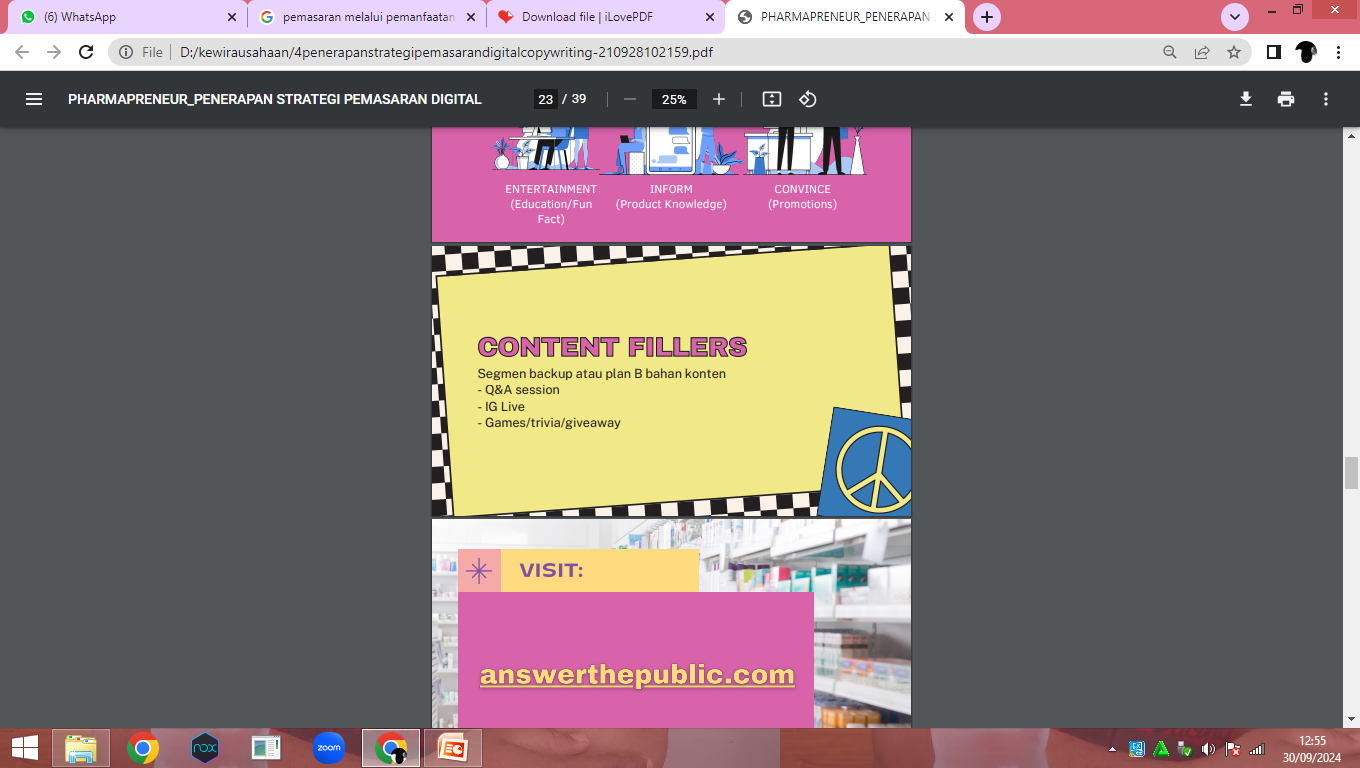 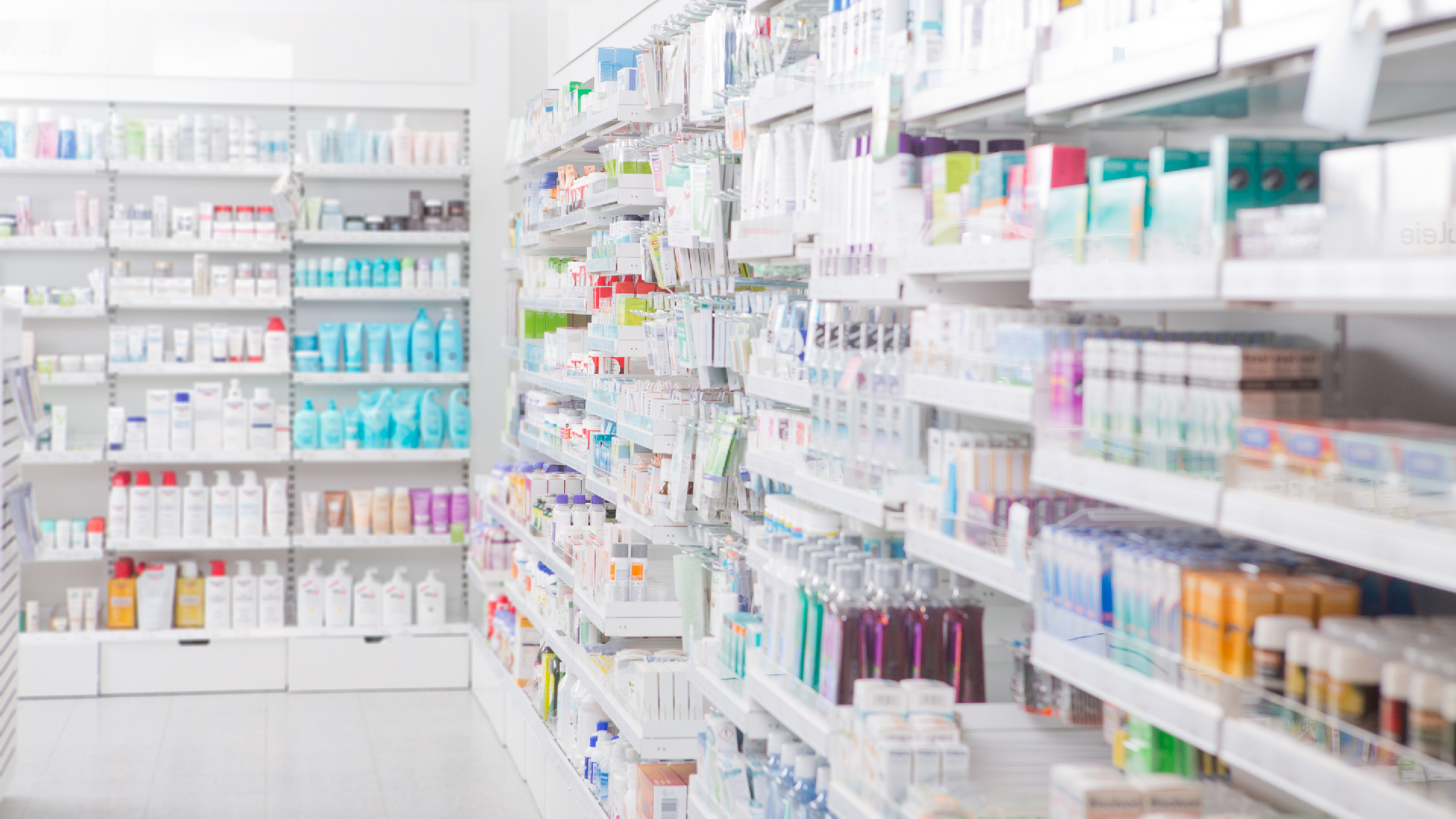 VISIT:
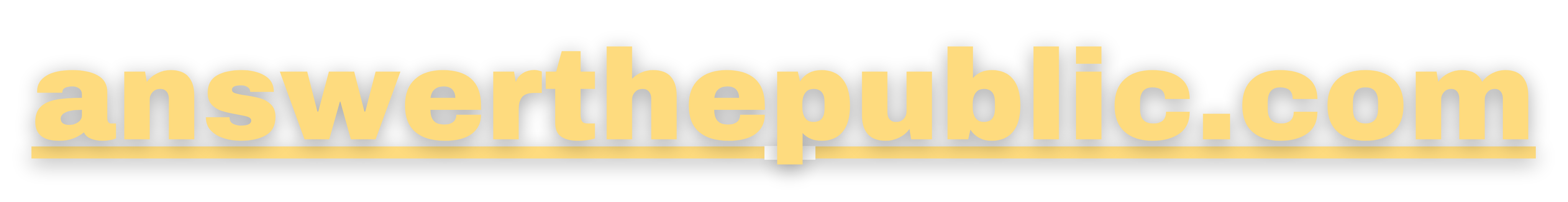 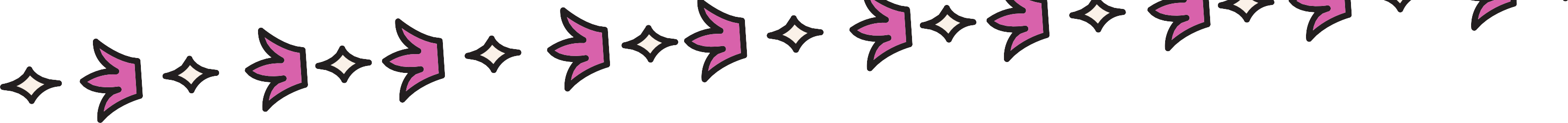 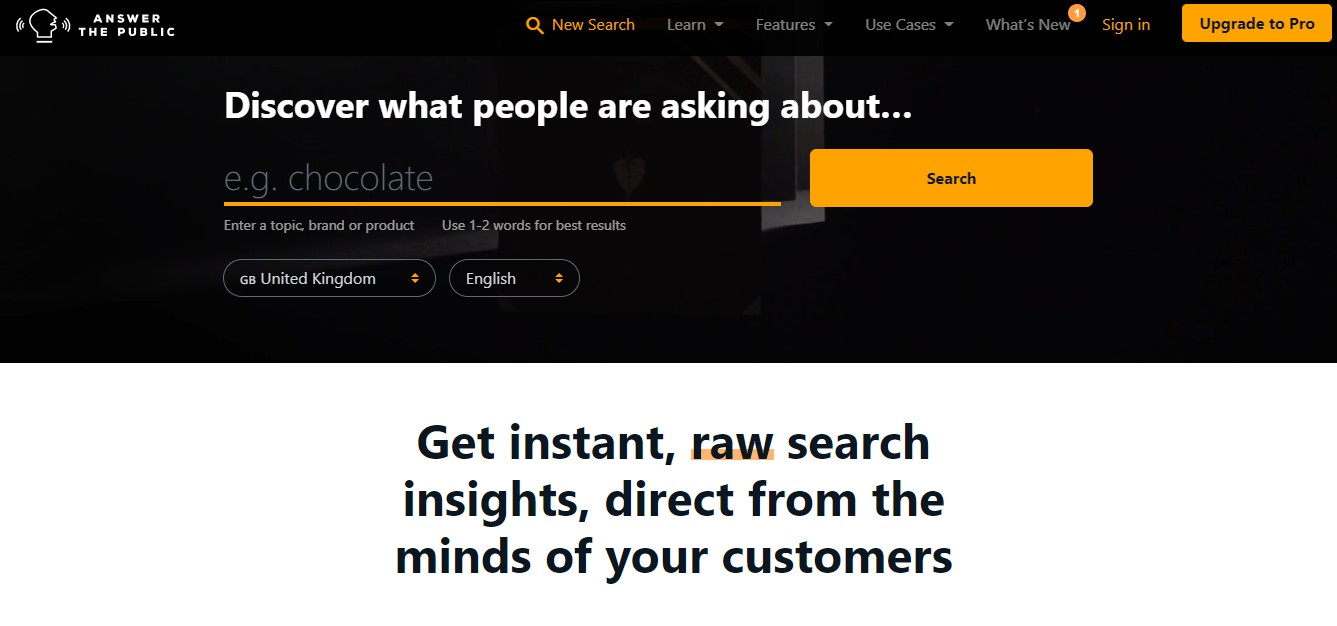 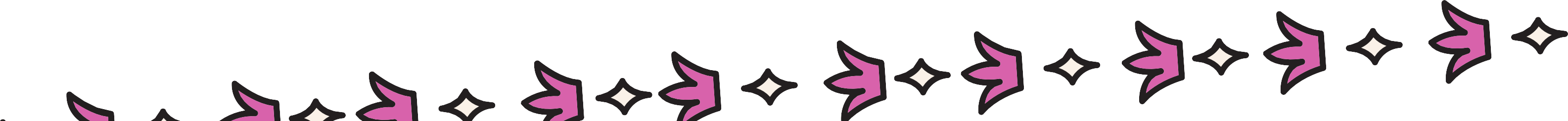 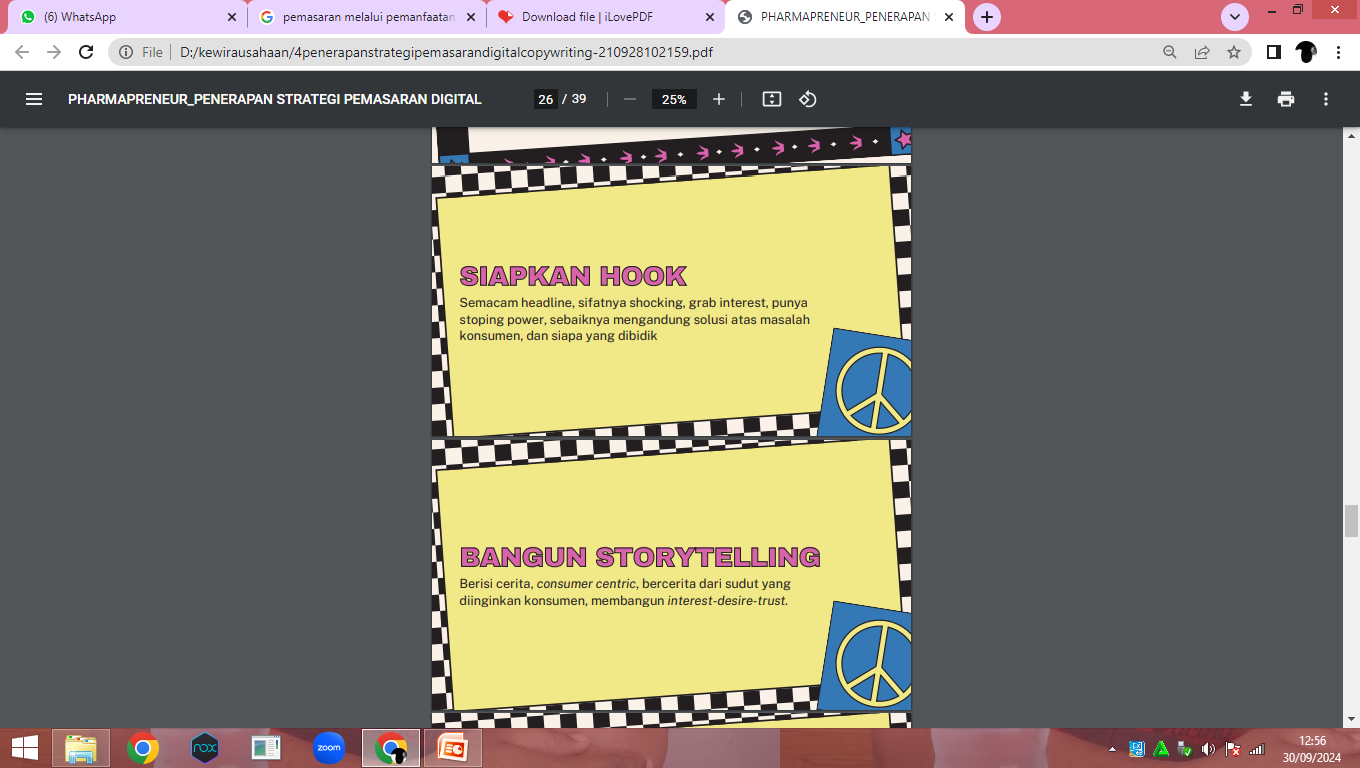 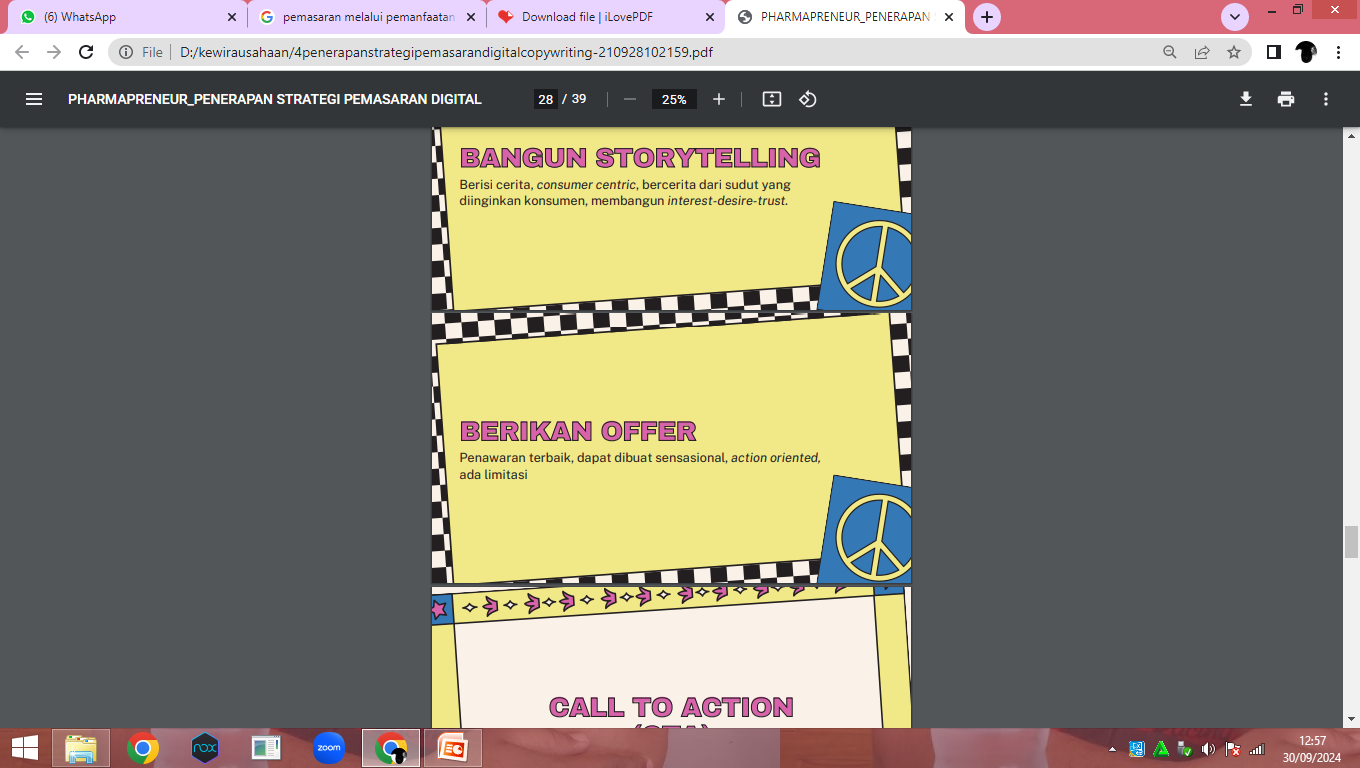 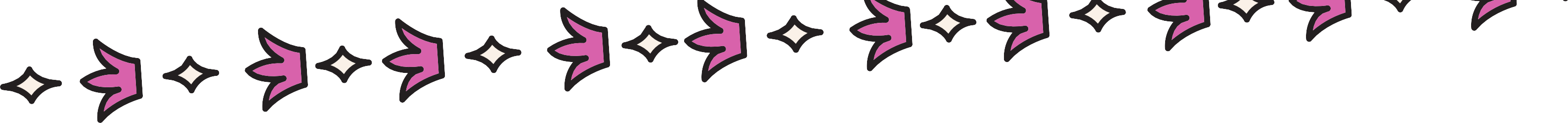 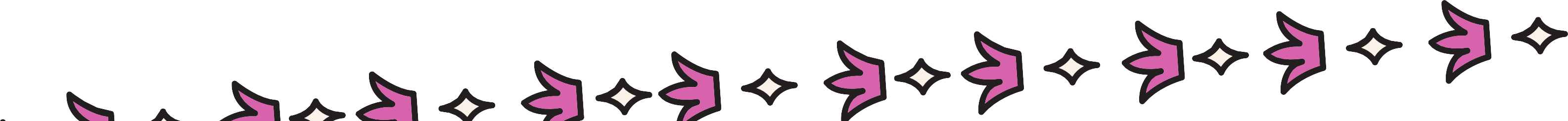 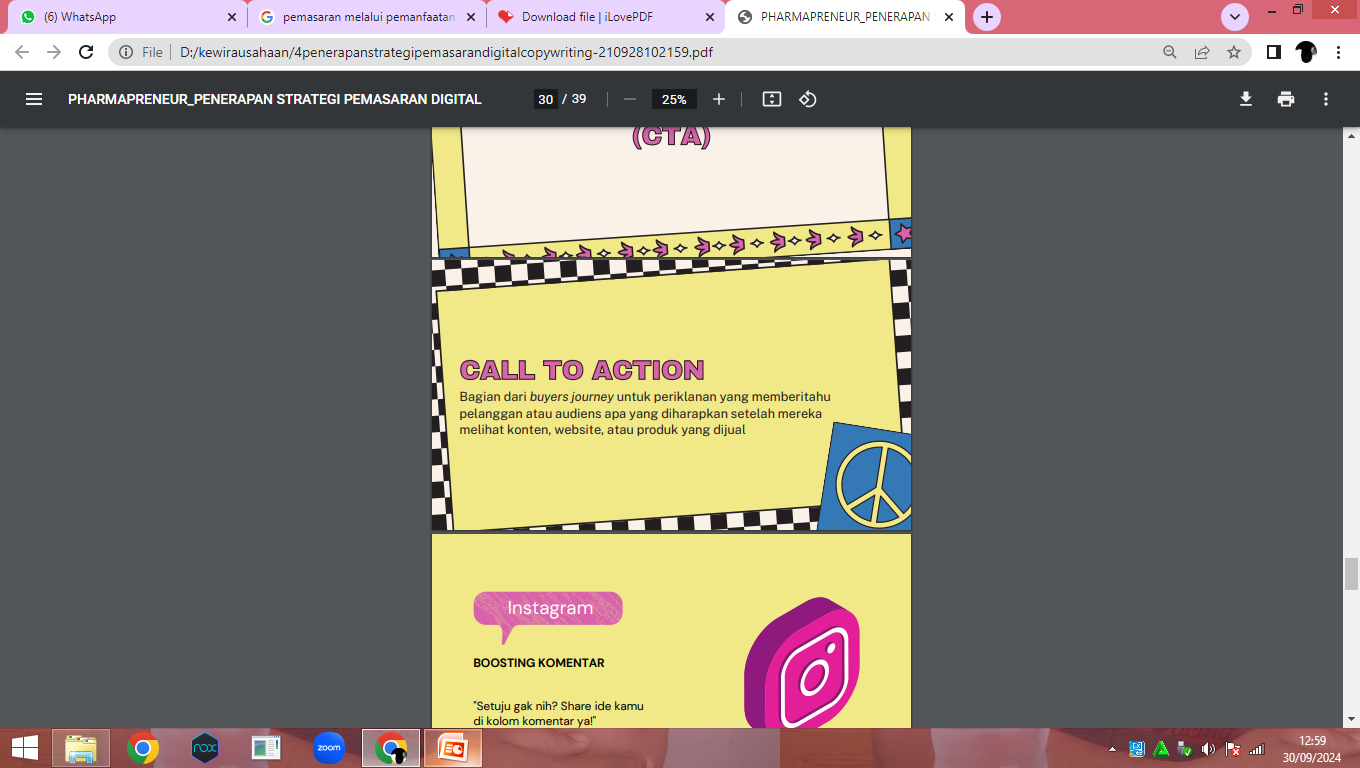 Instagram
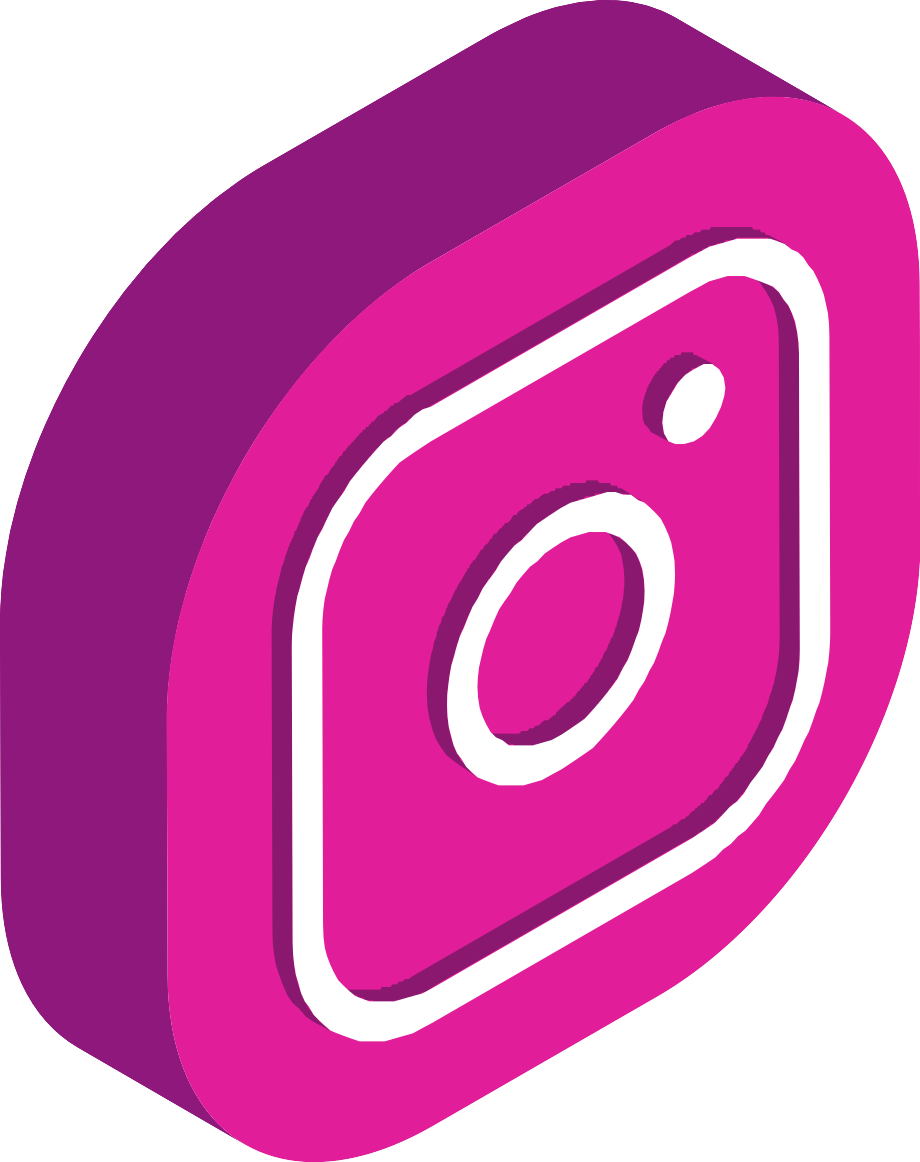 BOOSTING KOMENTAR


"Setuju gak nih? Share ide kamu di kolom komentar ya!"
"Mana nih yang jadi favoritmu?"
Sumber: lingkaran.co (2021)
Instagram
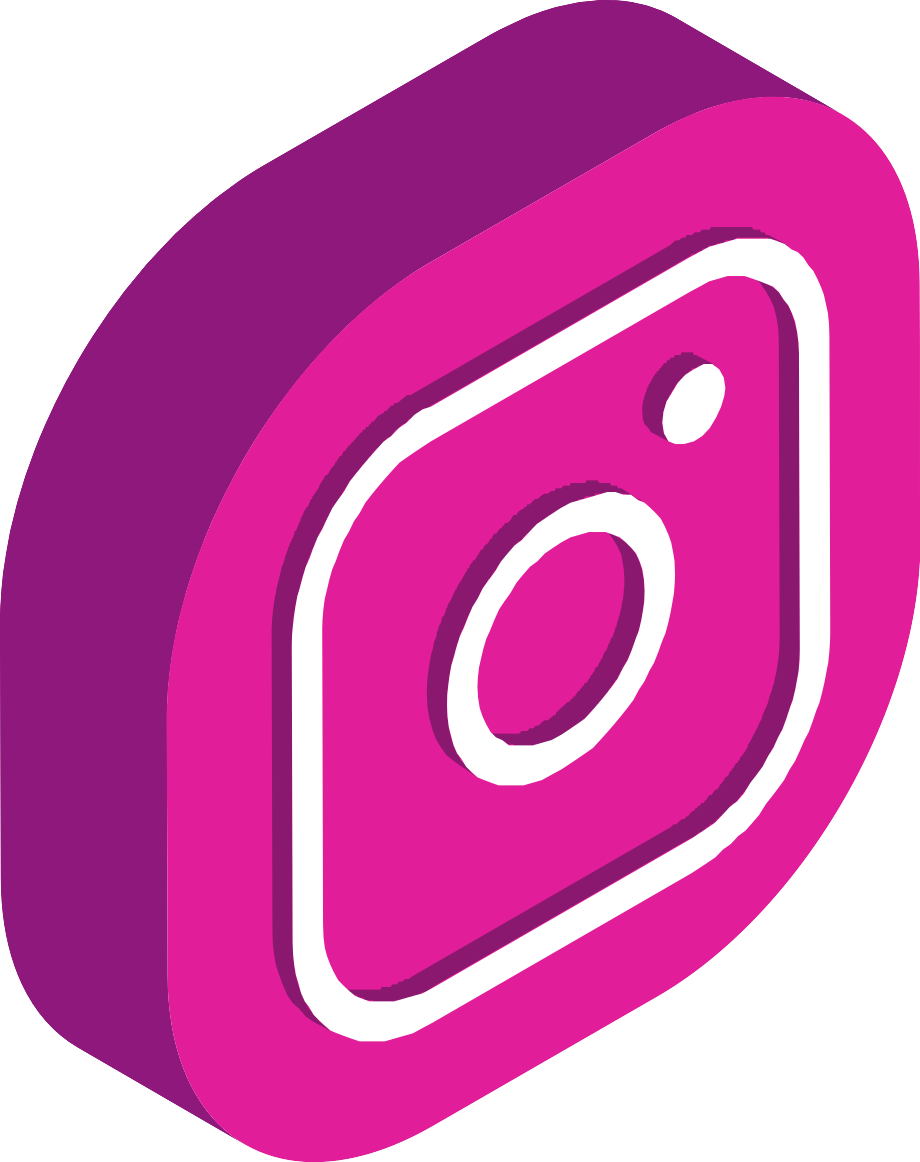 BOOSTING SAVE


"Simpen biar gak lupa"
"Jangan lupa save, siapa tahu butuh"
Sumber: lingkaran.co (2021)
Instagram
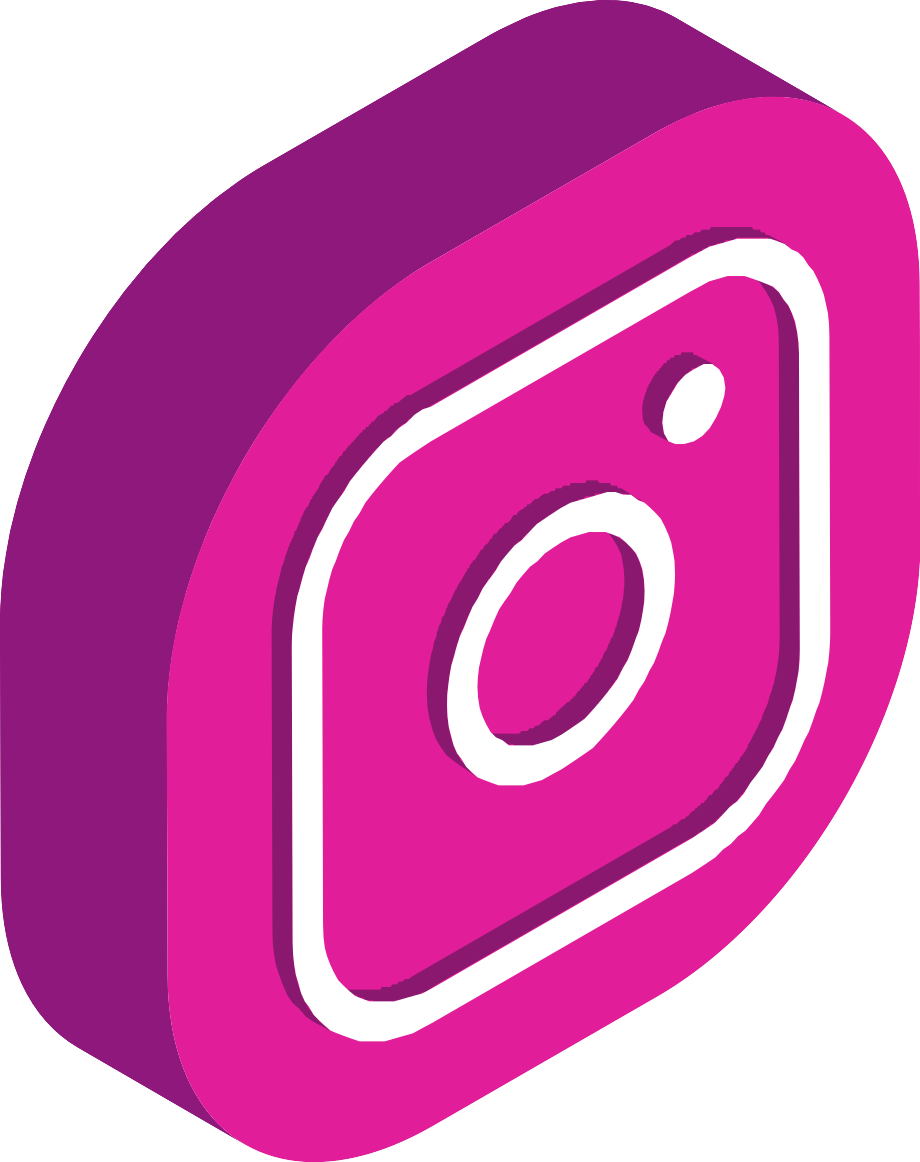 BOOSTING PENJUALAN


"Klik link di bio untuk pemesanan" "Beli sekarang, promosi terbatas"
Sumber: lingkaran.co (2021)
WEBSITE
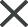 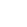 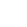 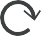 "Tambahkan ke keranjang" "Download sekarang"
"Coba gratis sekarang selama 14 hari" "Daftar sekarang"
Sumber: lingkaran.co (2021)
EMAIL
"Sign up newsletter dan jadilah orang pertama yang mengetahui berita terupdate kami"
"Dapatkan penawaran menarik dengan berlangganan via email sekarang"
Sumber: lingkaran.co (2021)
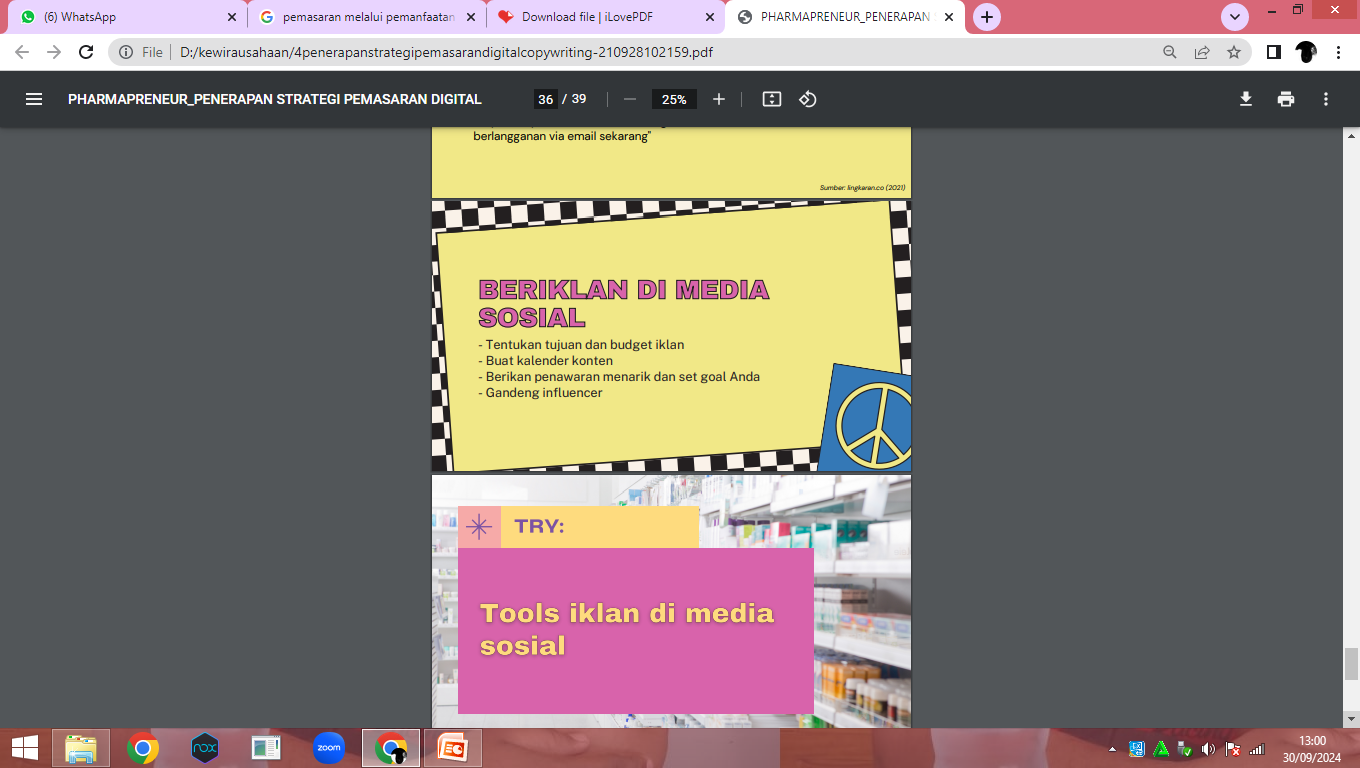 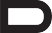 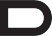 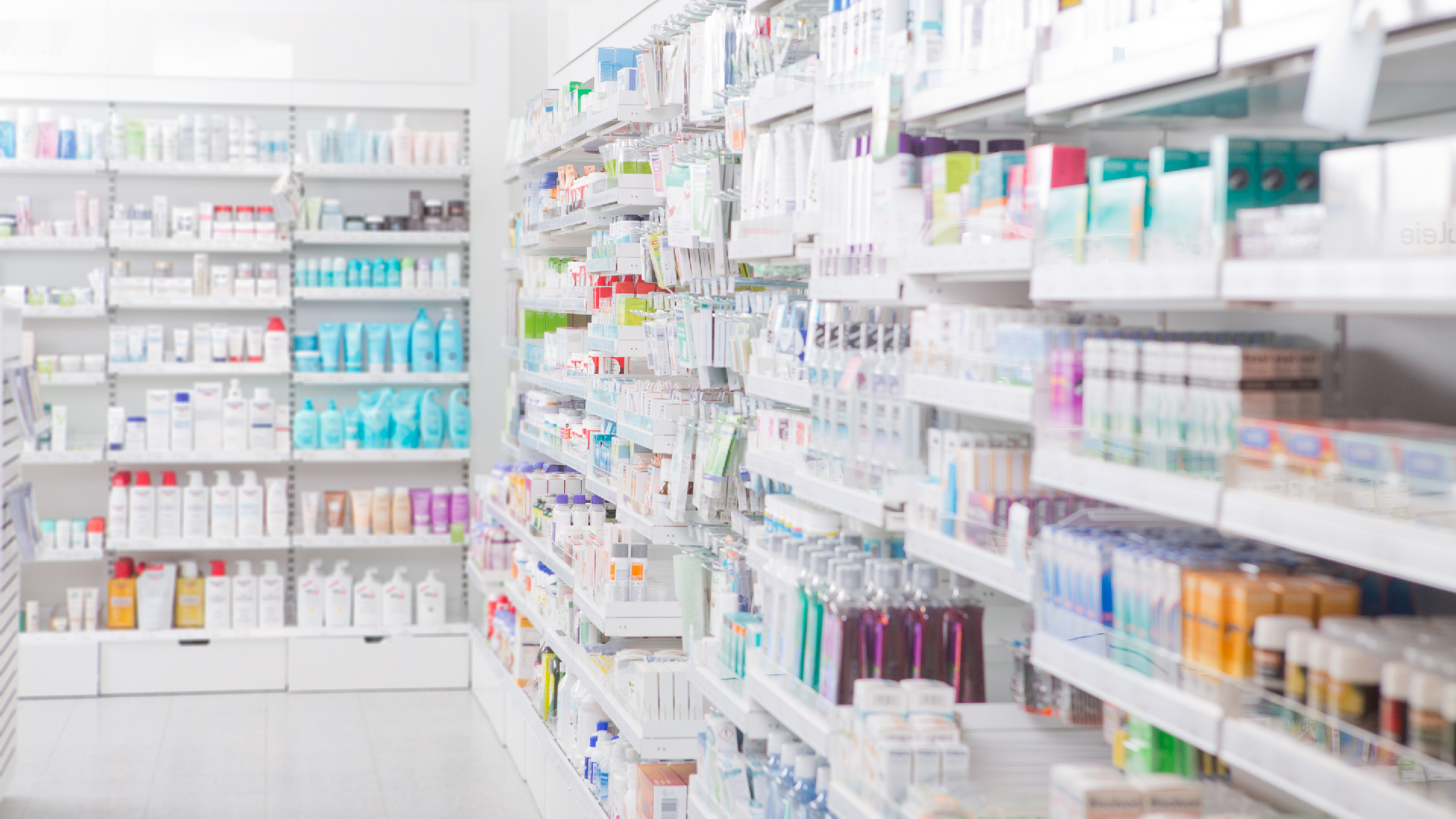 TRY:
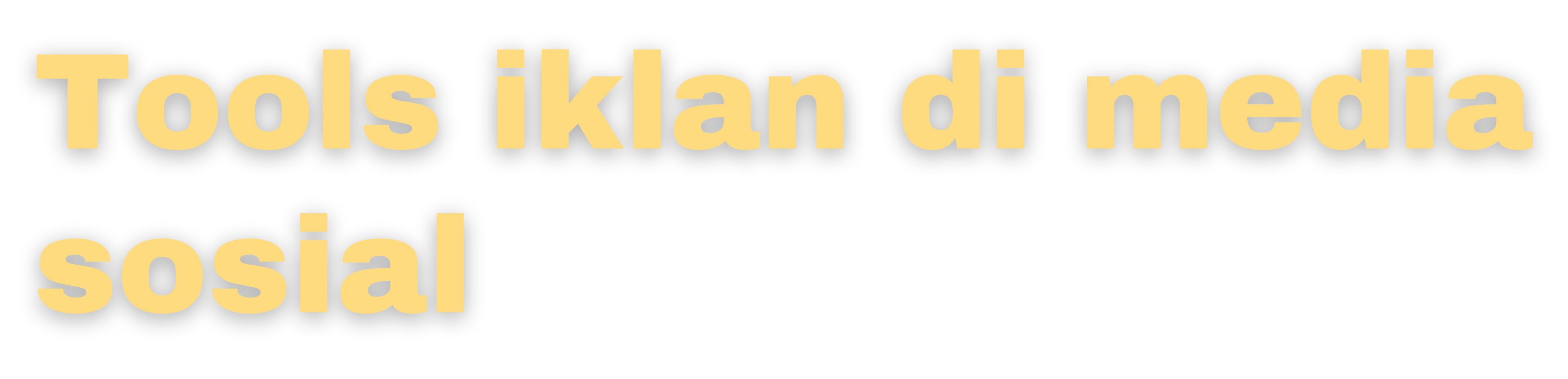 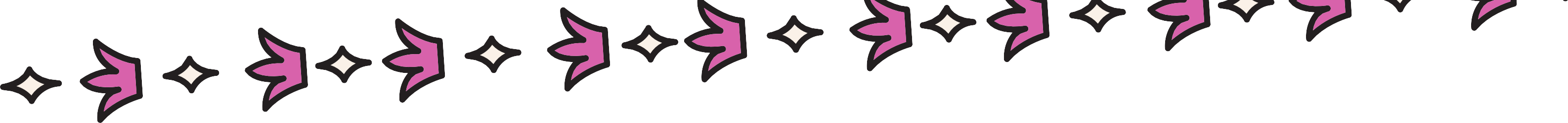 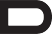 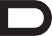 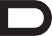 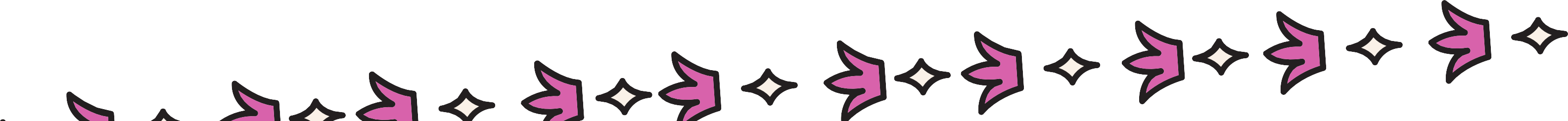